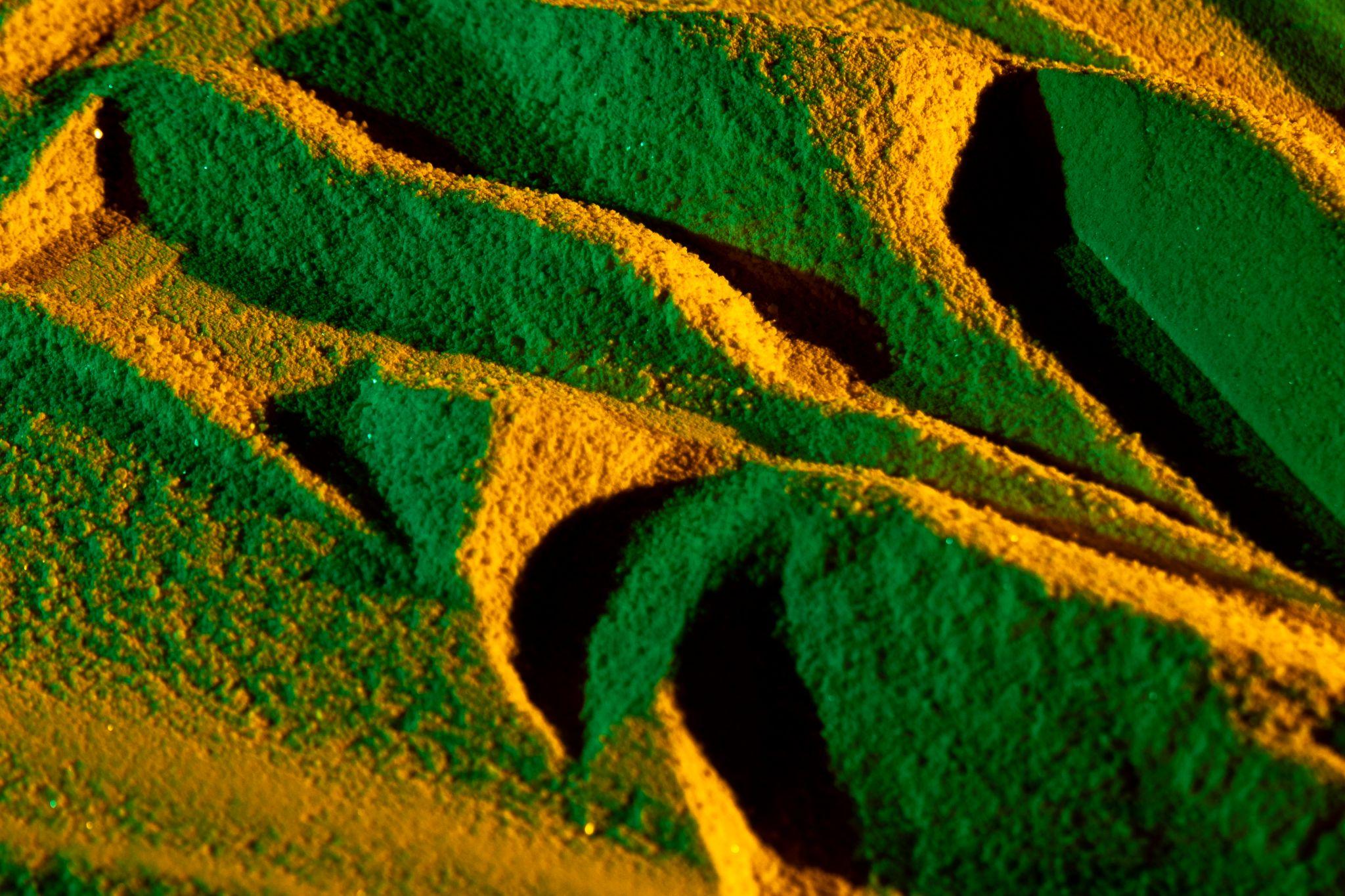 Global
Slidesgo-2022
Kinetic Sand Day
Global Day
Here is where your presentation begins
Kinetic Sand
Contents of this template
Slidesgo-2022
This is a slide structure based on a multi-purpose presentation
You can delete this slide when you’re done editing the presentation
Global Day
Kinetic Sand
For more info:Slidesgo | Slidesgo School | Faqs
You can visit our sister projects:Freepik | Flaticon | Storyset | Wepik | Vidfy
Table of contents
Slidesgo-2022
01
02
03
What is?
When is?
Let’s play
You can describe the topic of the section here
You can describe the topic of the section here
You can describe the topic of the section here
Global Day
04
05
06
How is made it?
Let’s celebrate
For children
Kinetic Sand
You can describe the topic of the section here
You can describe the topic of the section here
You can describe the topic of the section here
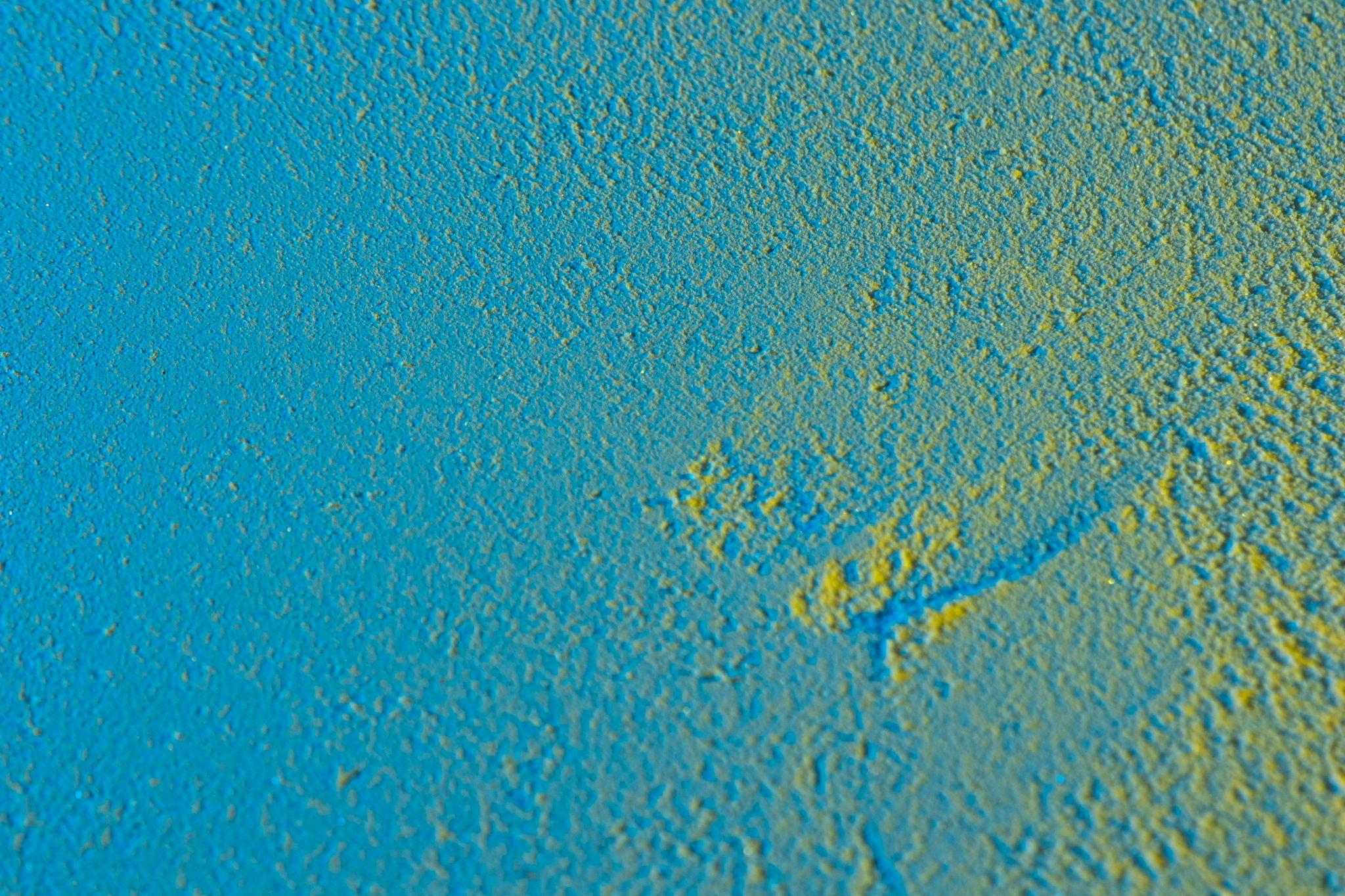 Slidesgo-2022
Whoa!
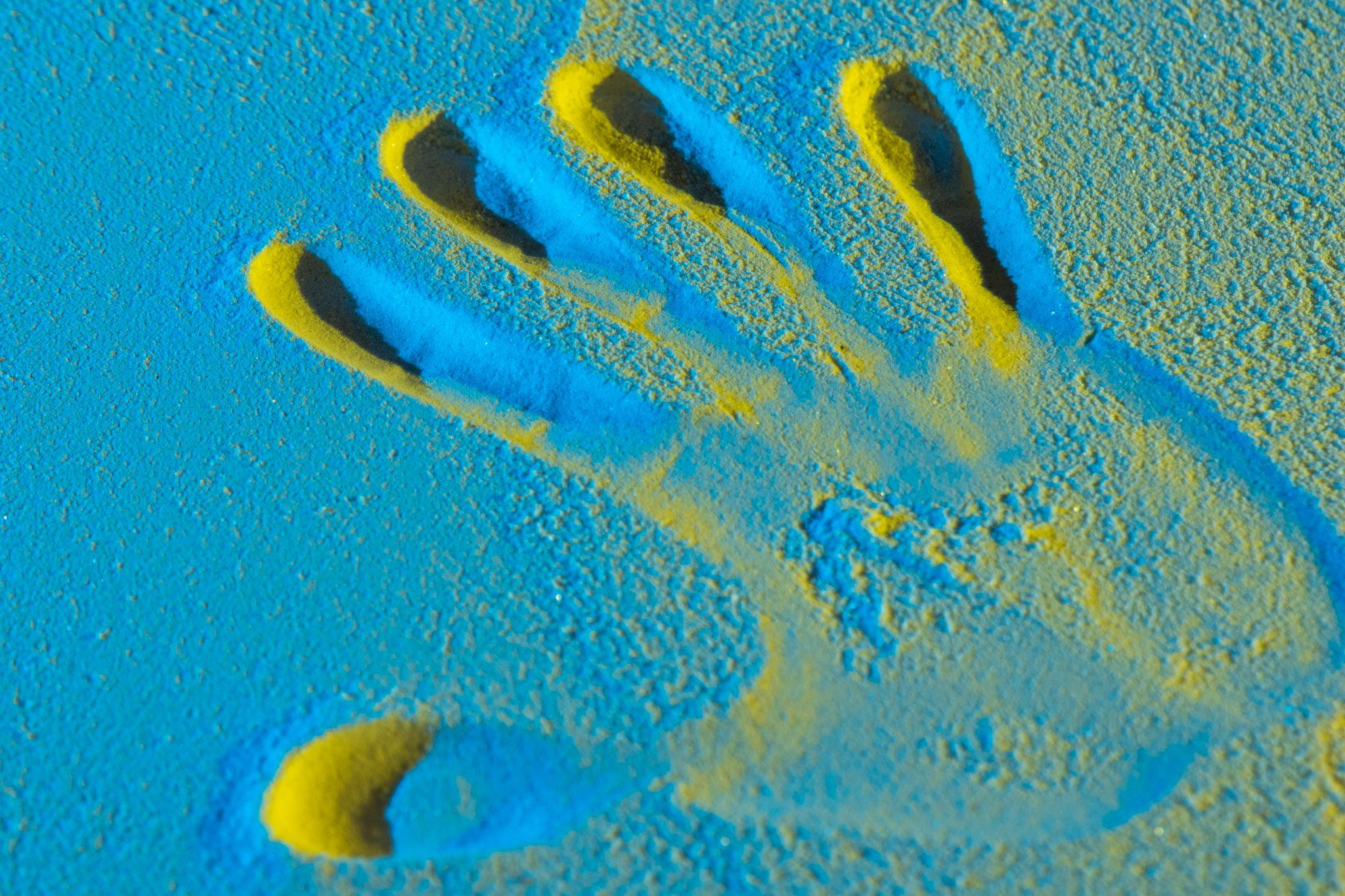 Global Day
This can be the part of the presentation where you introduce yourself, write your email…
Kinetic Sand
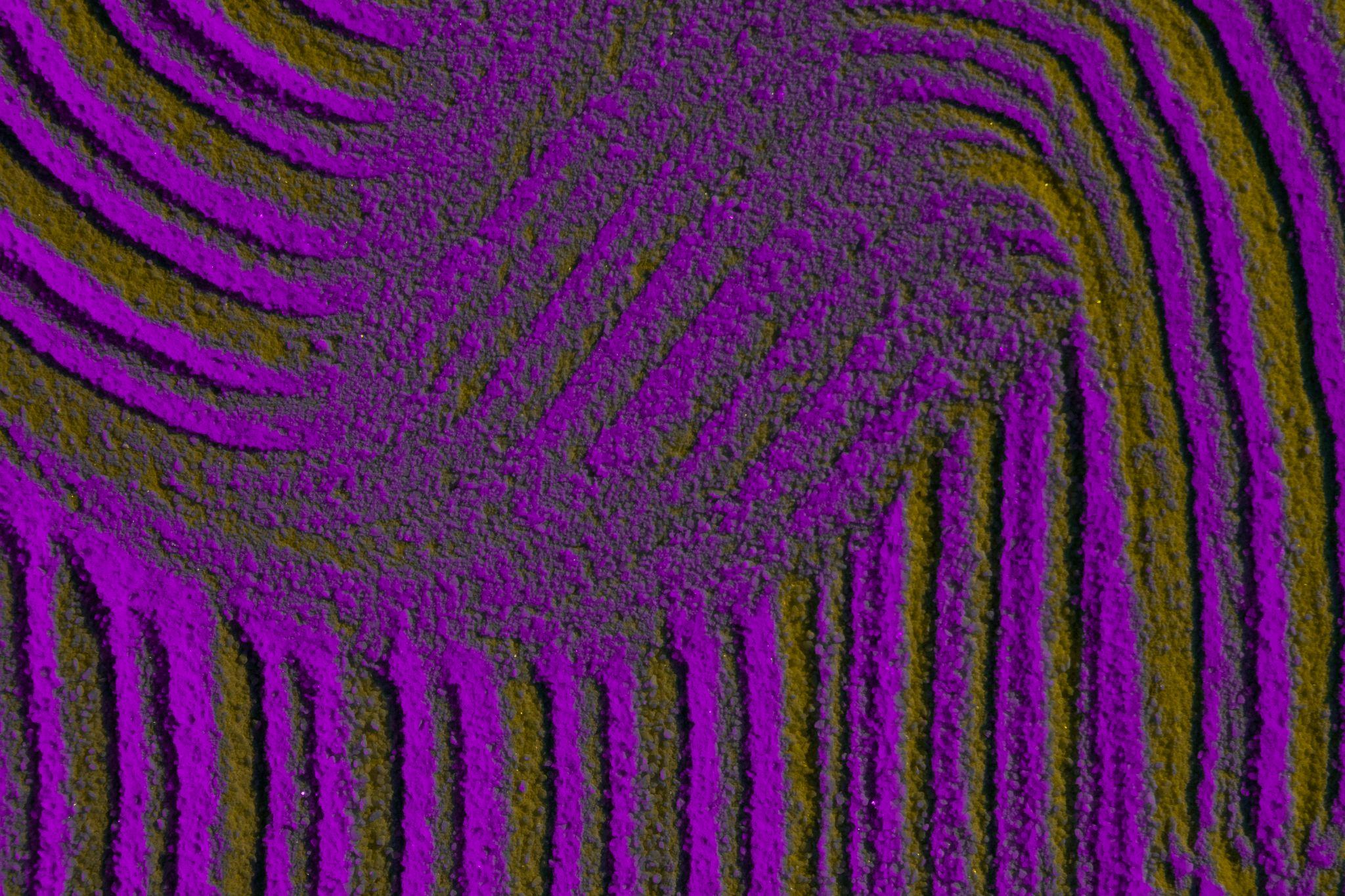 Slidesgo-2022
01
Global Day
Let’s play
Kinetic Sand
You can enter a subtitle here if you need it
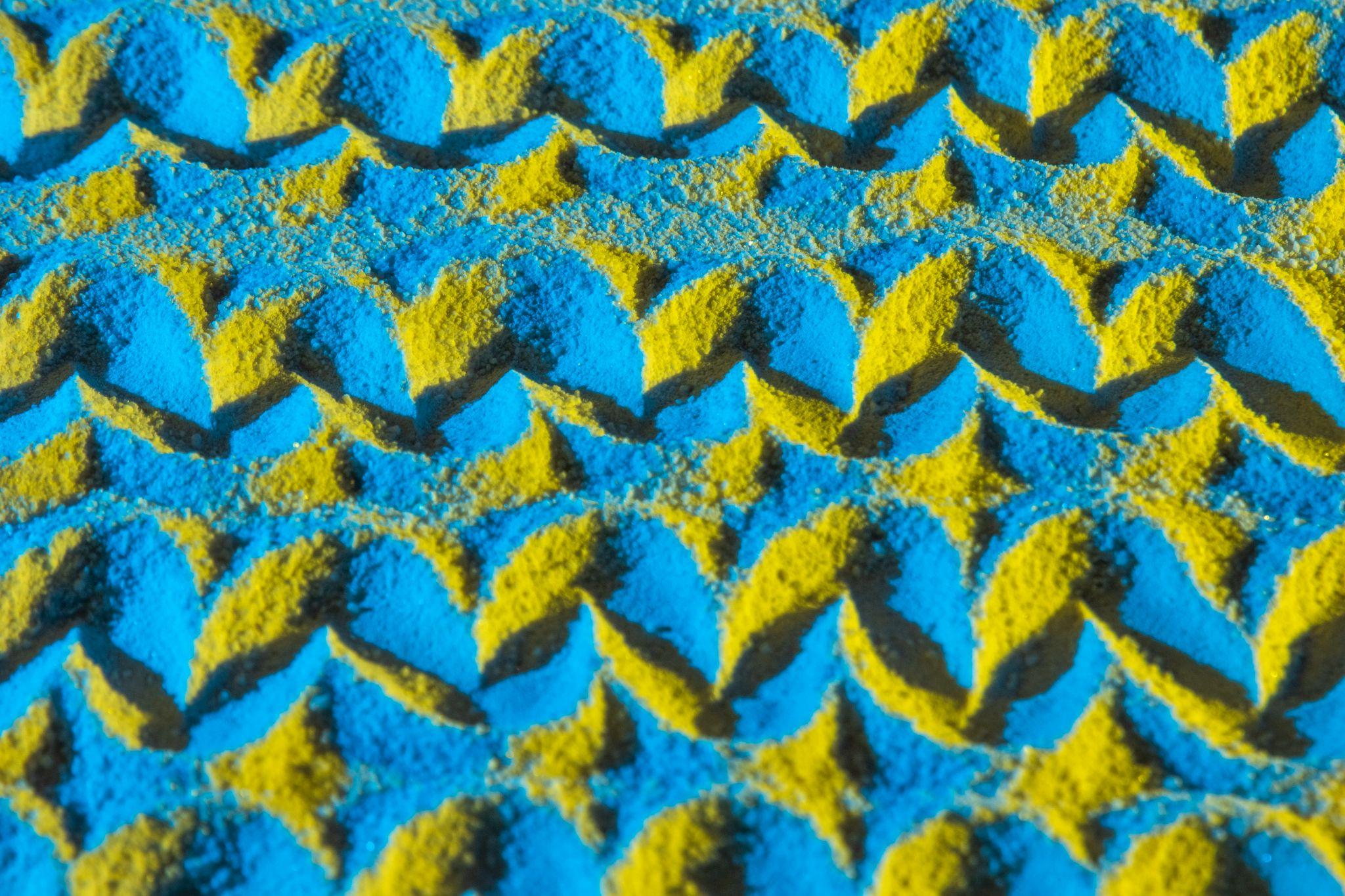 Slidesgo-2022
Did you know that?
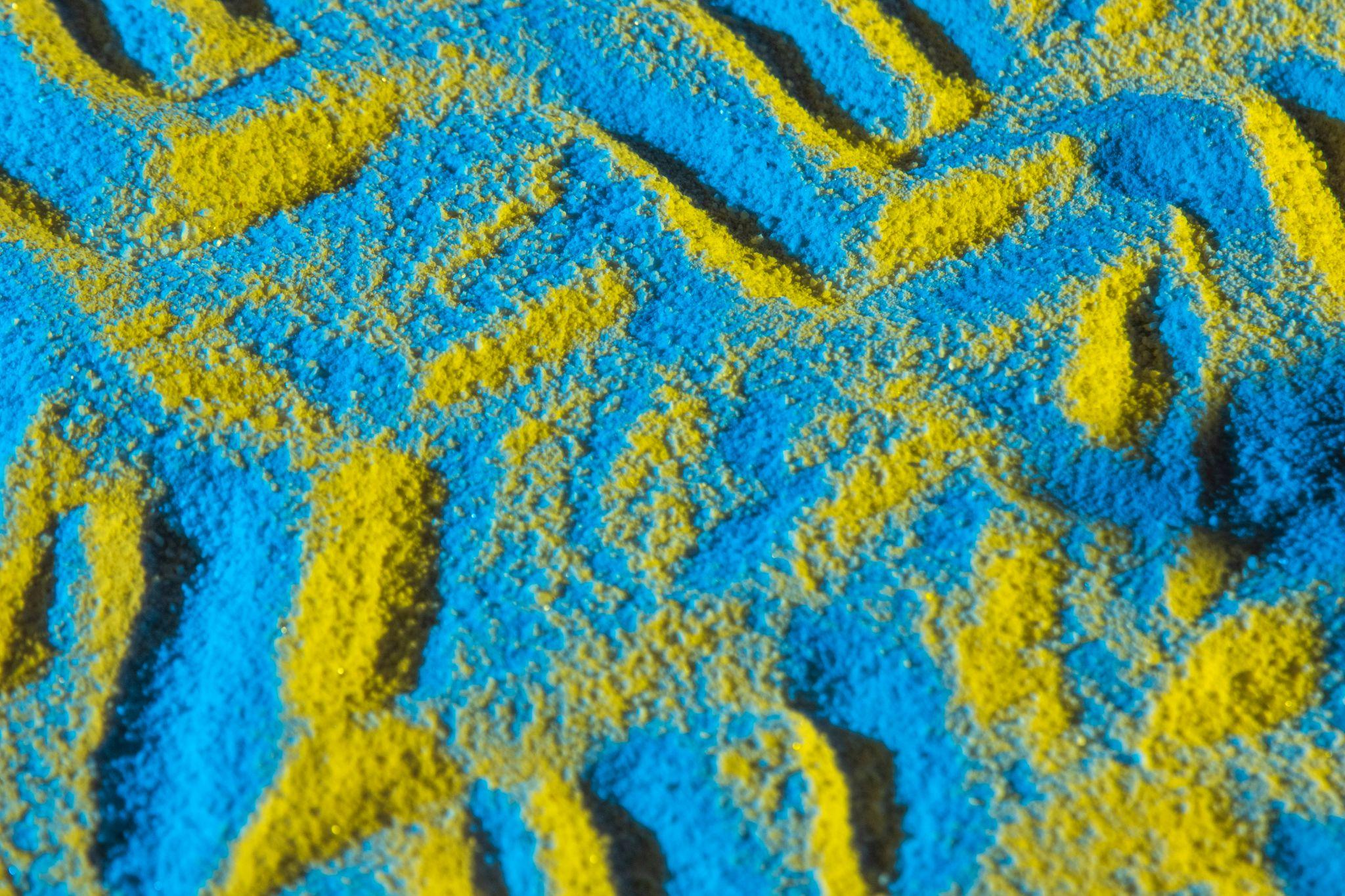 Do you know what helps you make your point clear? Lists like this one:
They’re simple 
You can organize your ideas clearly
You’ll never forget to buy milk!

And the most important thing: the audience won’t miss the point of your presentation
Global Day
Kinetic Sand
Some awards received
Slidesgo-2022
Mercury
Venus
Mars
It’s the closest planet to the Sun and the smallest one in the Solar System
Venus has a beautiful name and is the second planet from the Sun
Despite being red, Mars is actually a cold place. It’s full of iron oxide dust
Global Day
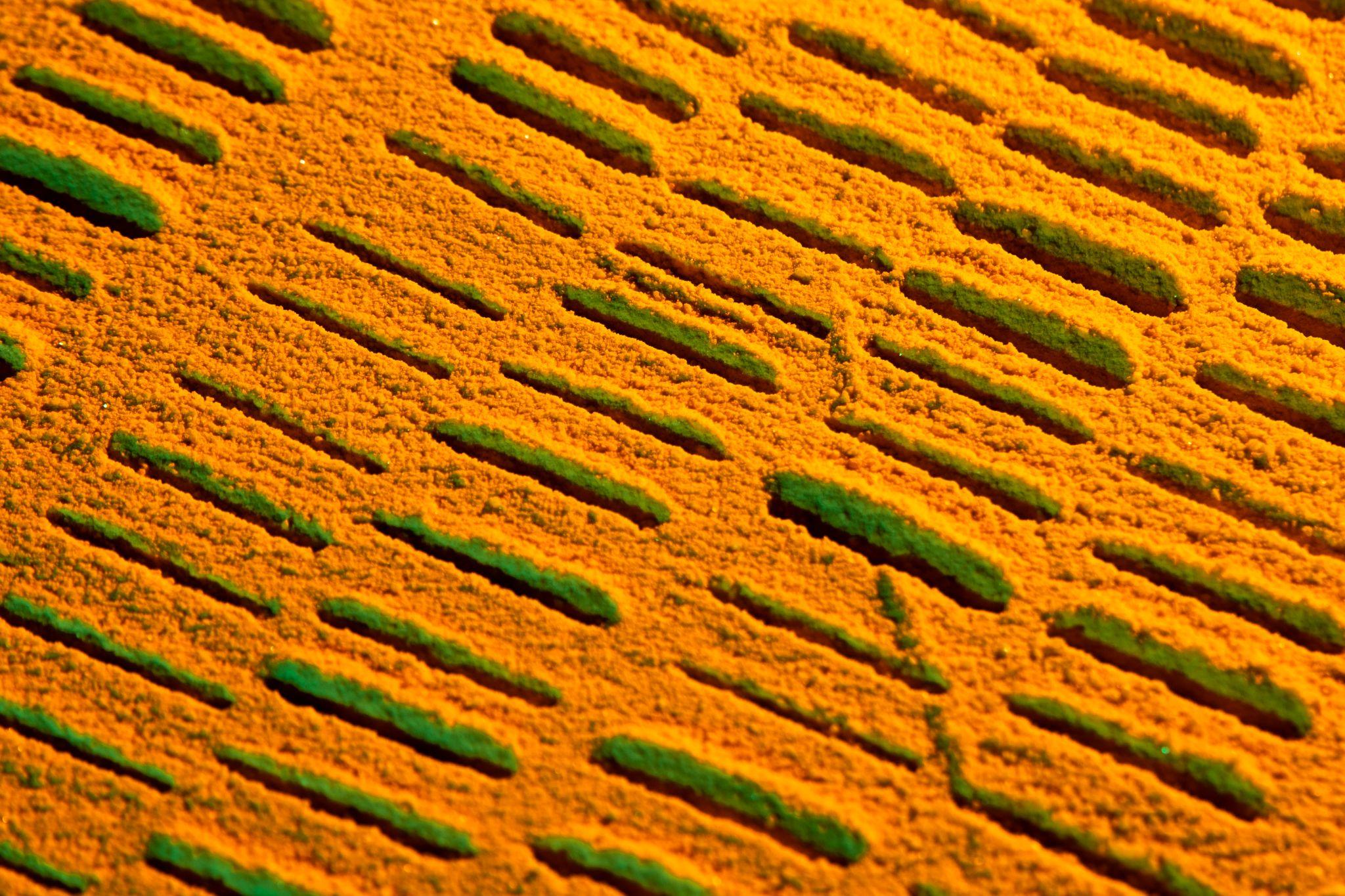 Kinetic Sand
What is it made of?
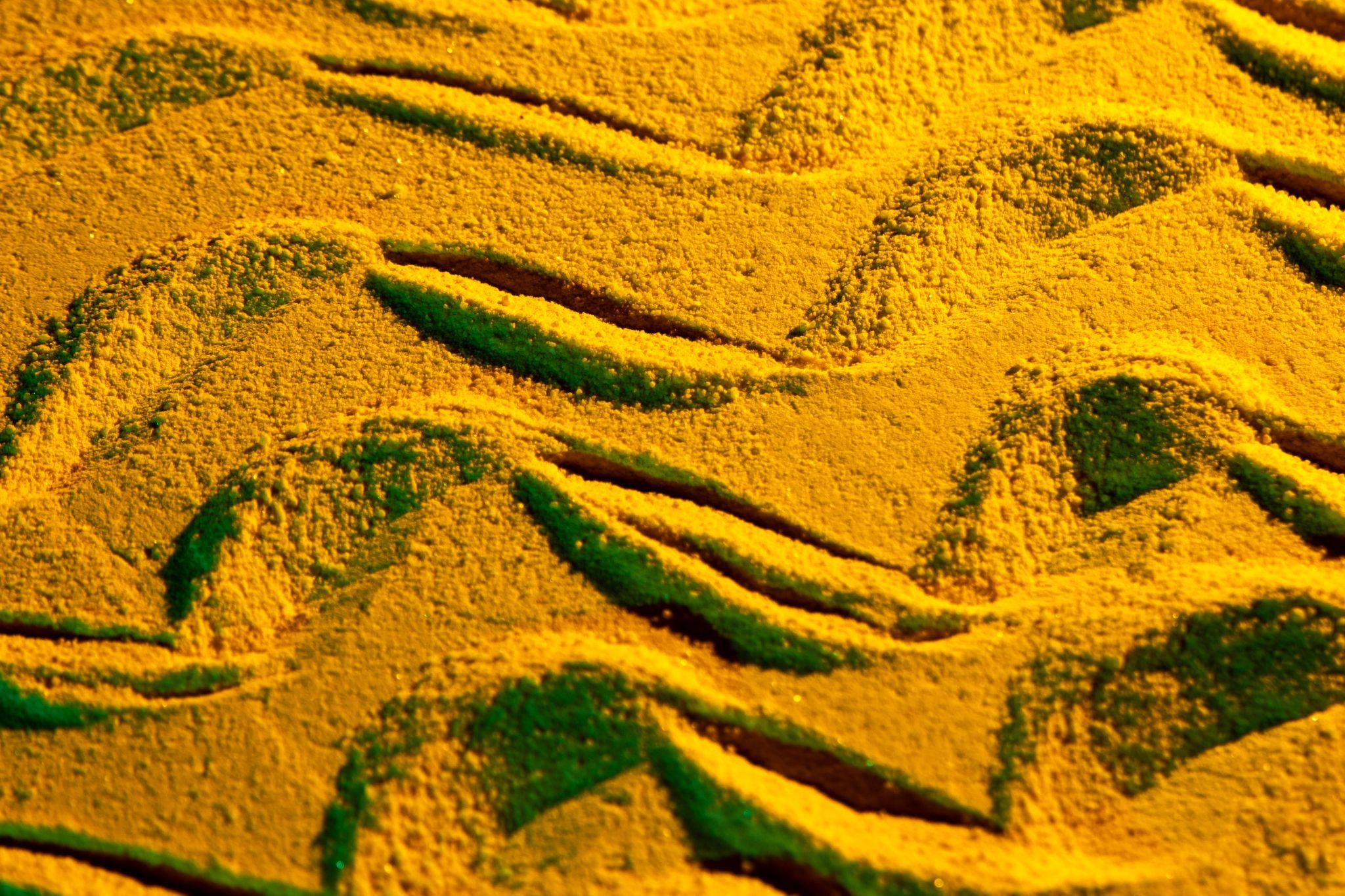 Slidesgo-2022
Sand
Mercury is the closest planet to the Sun and the smallest one in the Solar System—it’s only a bit larger than the Moon
Global Day
Silicone
Venus has a beautiful name and is the second planet from the Sun. It’s hot and has a poisonous atmosphere
Kinetic Sand
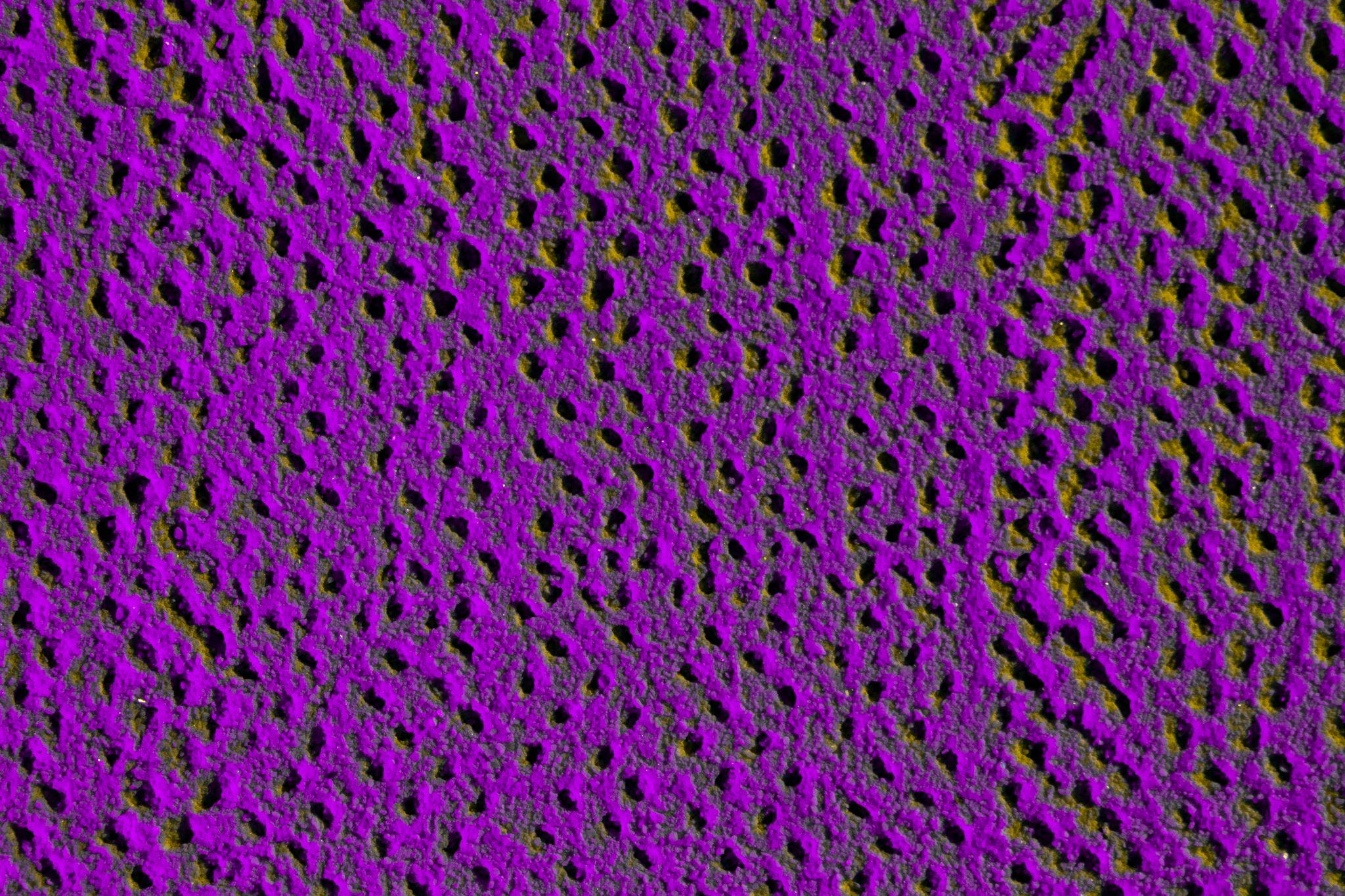 Who likes to play?
Slidesgo-2022
Children
Adults
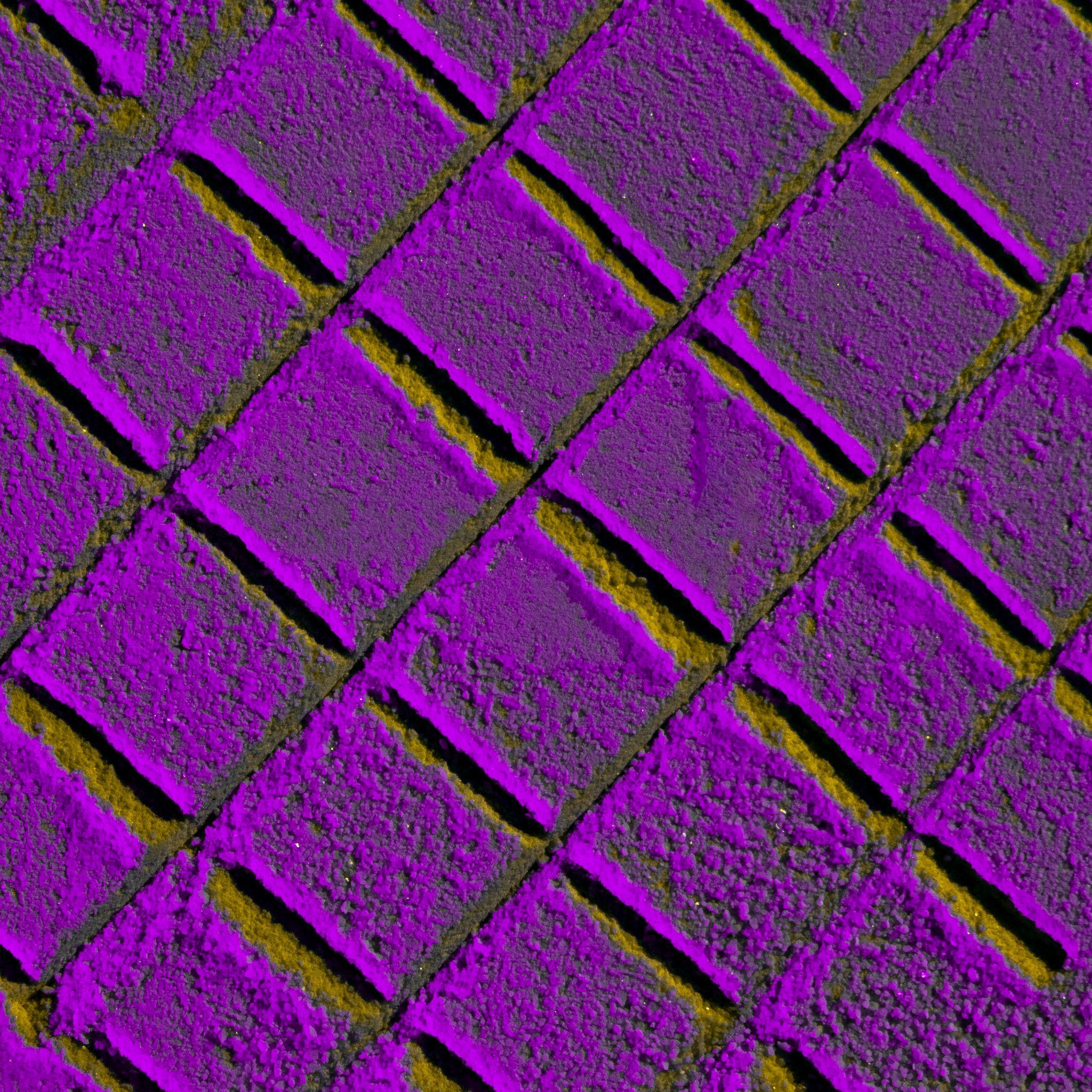 Mars is actually a very cold place
Venus has extremely high temperatures
Global Day
Teenagers
Seniors
Jupiter is the biggest planet of them all
Saturn is a gas giant and has several rings
Kinetic Sand
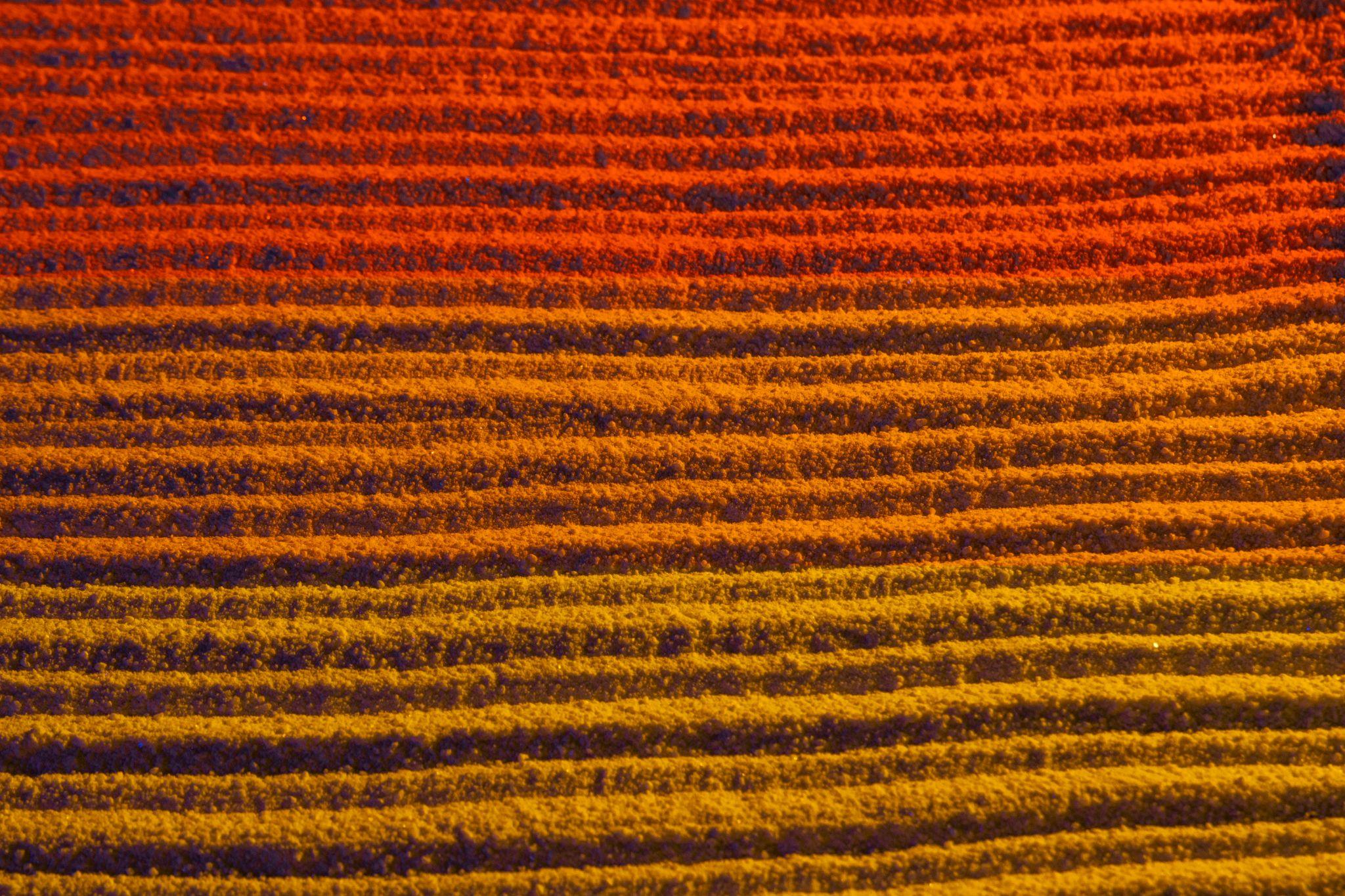 Slidesgo-2022
Awesome
Global Day
words
Kinetic Sand
“This is a quote, words full of wisdom that someone important said and can make the reader get inspired.”
Slidesgo-2022
—Someone Famous
Global Day
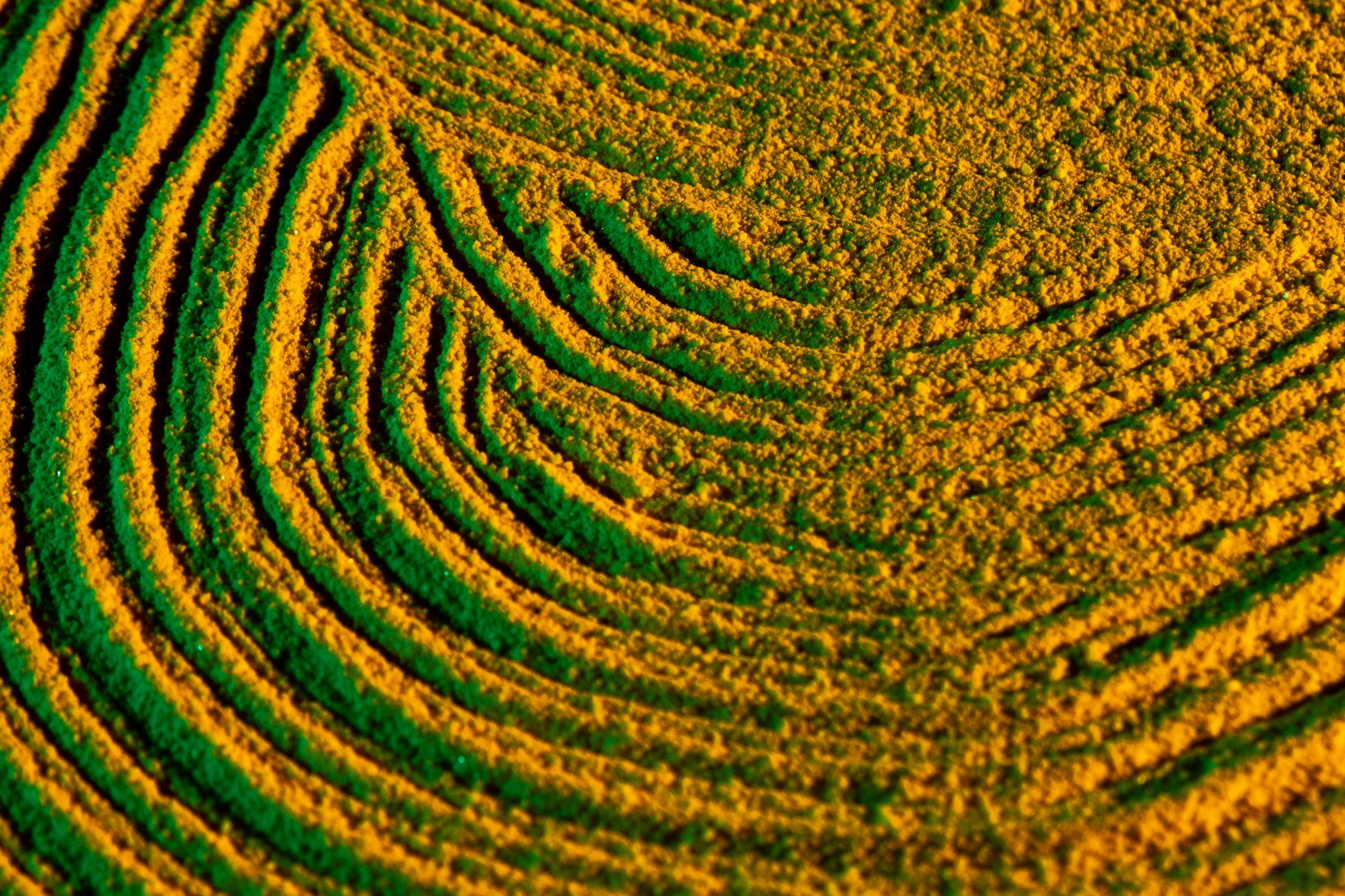 Kinetic Sand
Benefits of kinetic sand
Slidesgo-2022
It’s safe
Anti-stress
Experience
Mars is actually a very cold place
Venus is the second planet from the Sun
Neptune is far away from us
Global Day
Have fun
Learn
Stimulating
Mercury is the smallest planet
Saturn is a gas giant with several rings
Jupiter is the biggest planet
Kinetic Sand
Slidesgo-2022
Global Day
A picture is worth
a thousand words
Kinetic Sand
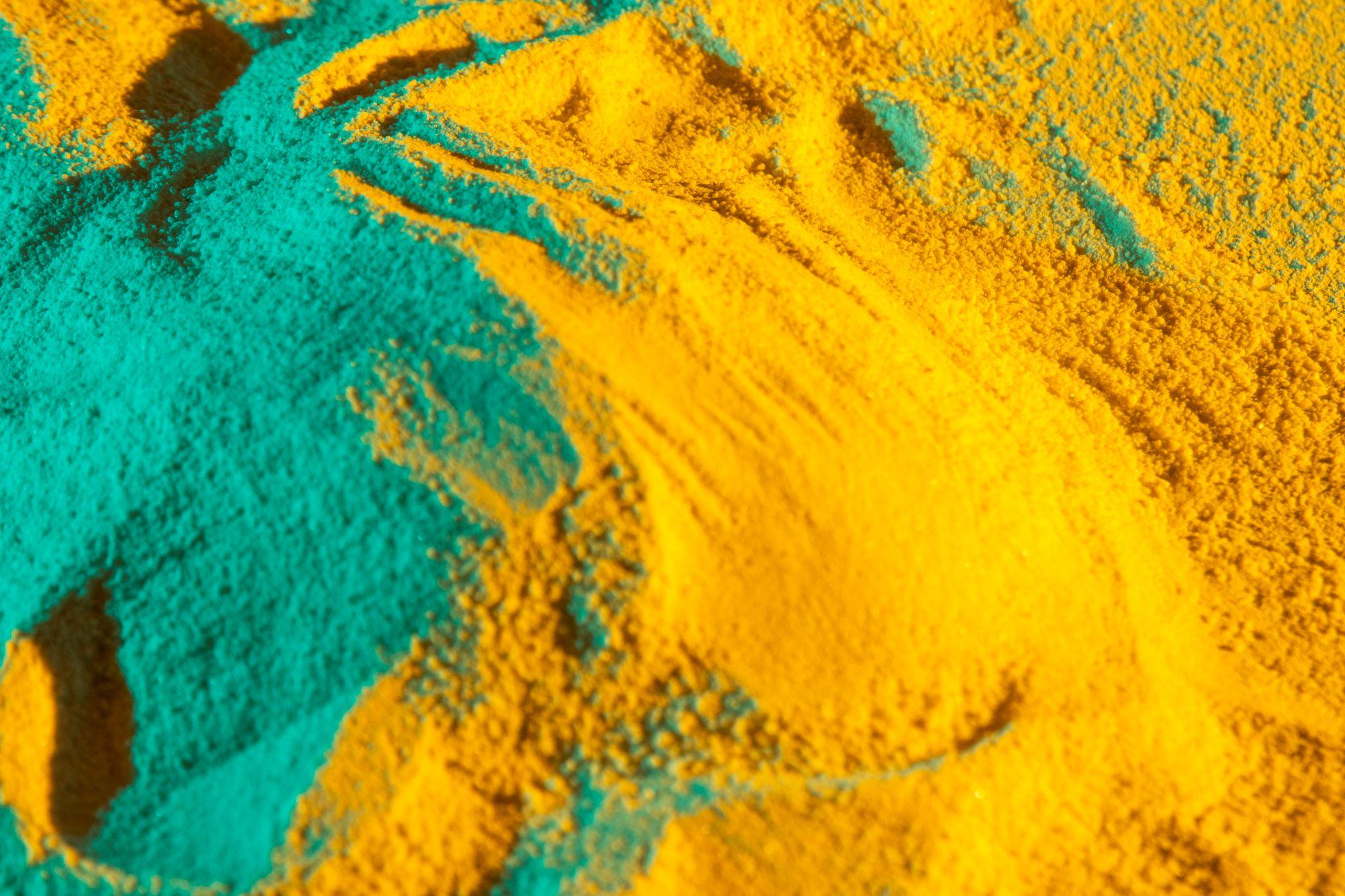 Slidesgo-2022
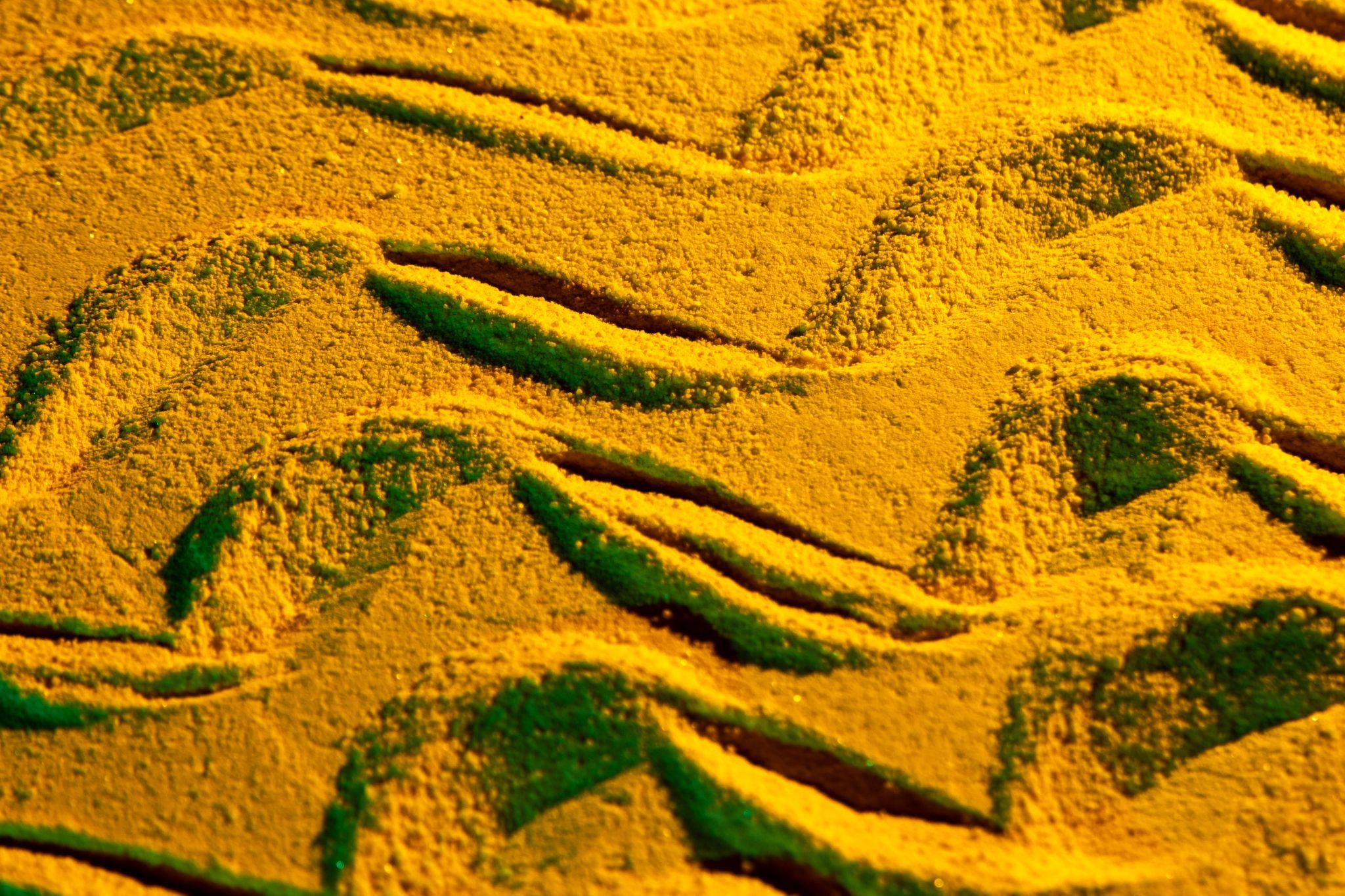 Global Day
Don’t forget this!
Images reveal large amounts of data, so remember: use an image instead of a long text. Your audience will appreciate it
Kinetic Sand
Let’s use some percentages
Slidesgo-2022
Global Day
25%
50%
100%
Mercury
Venus
Mars
It’s the closest planet to the Sun and the smallest one in the Solar System
Venus has a beautiful name and is the second planet from the Sun
Despite being red, Mars is actually a cold place. It’s full of iron oxide dust
Kinetic Sand
55m 23s
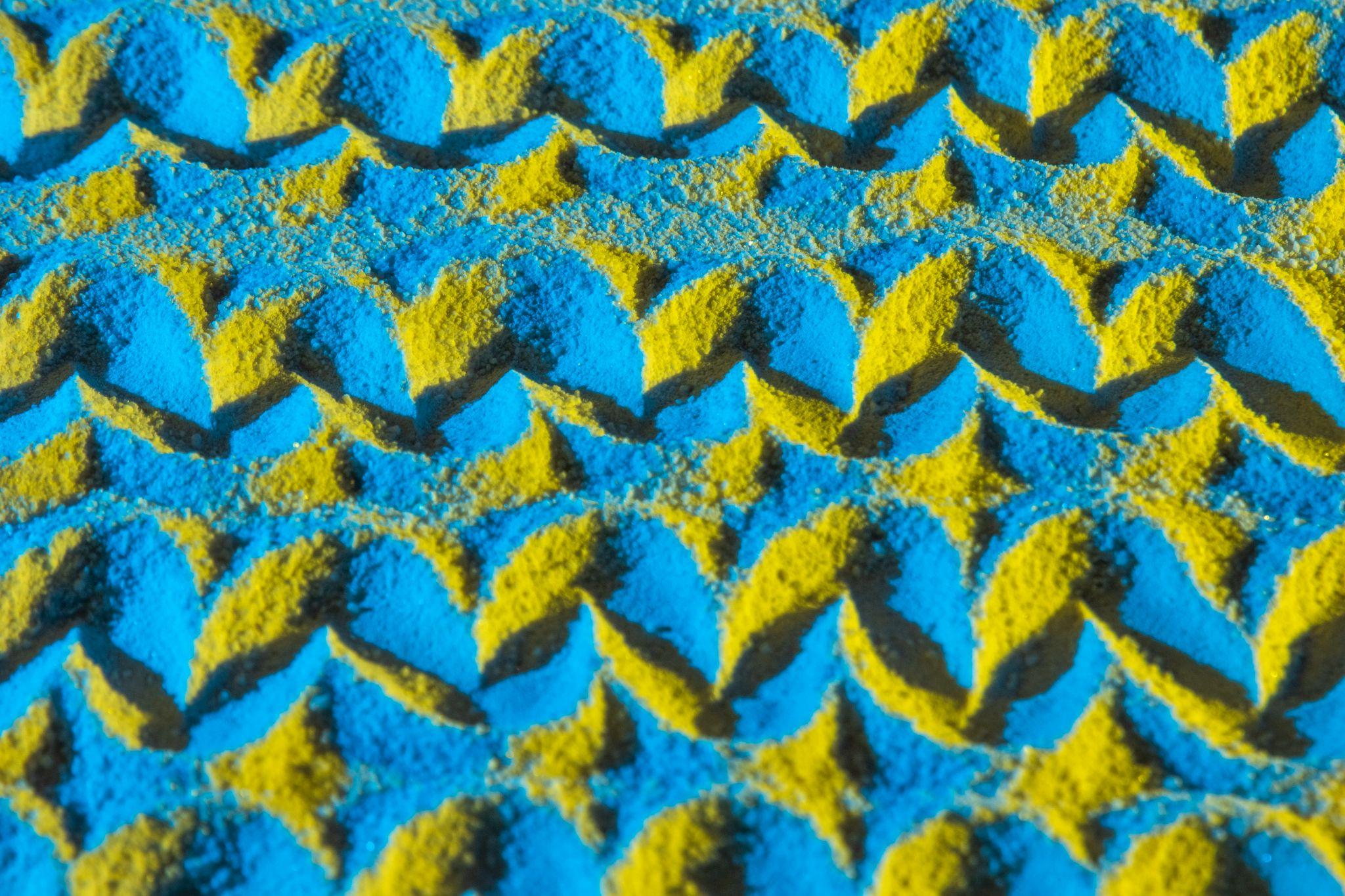 Slidesgo-2022
Rotation
Jupiter's rotation period
333,000
Global Day
Mass
The Sun’s mass compared to Earth’s
386,000 km
Kinetic Sand
Distance
Distance between Earth and the Moon
History of kinetic sand
Slidesgo-2022
2014
Mars
2016
Mars is full of iron oxide dust
Venus
Global Day
2018
Venus has a toxic atmosphere
Jupiter
2020
Jupiter is a big planet
Mercury
Kinetic Sand
Now
Mercury is close to the Sun
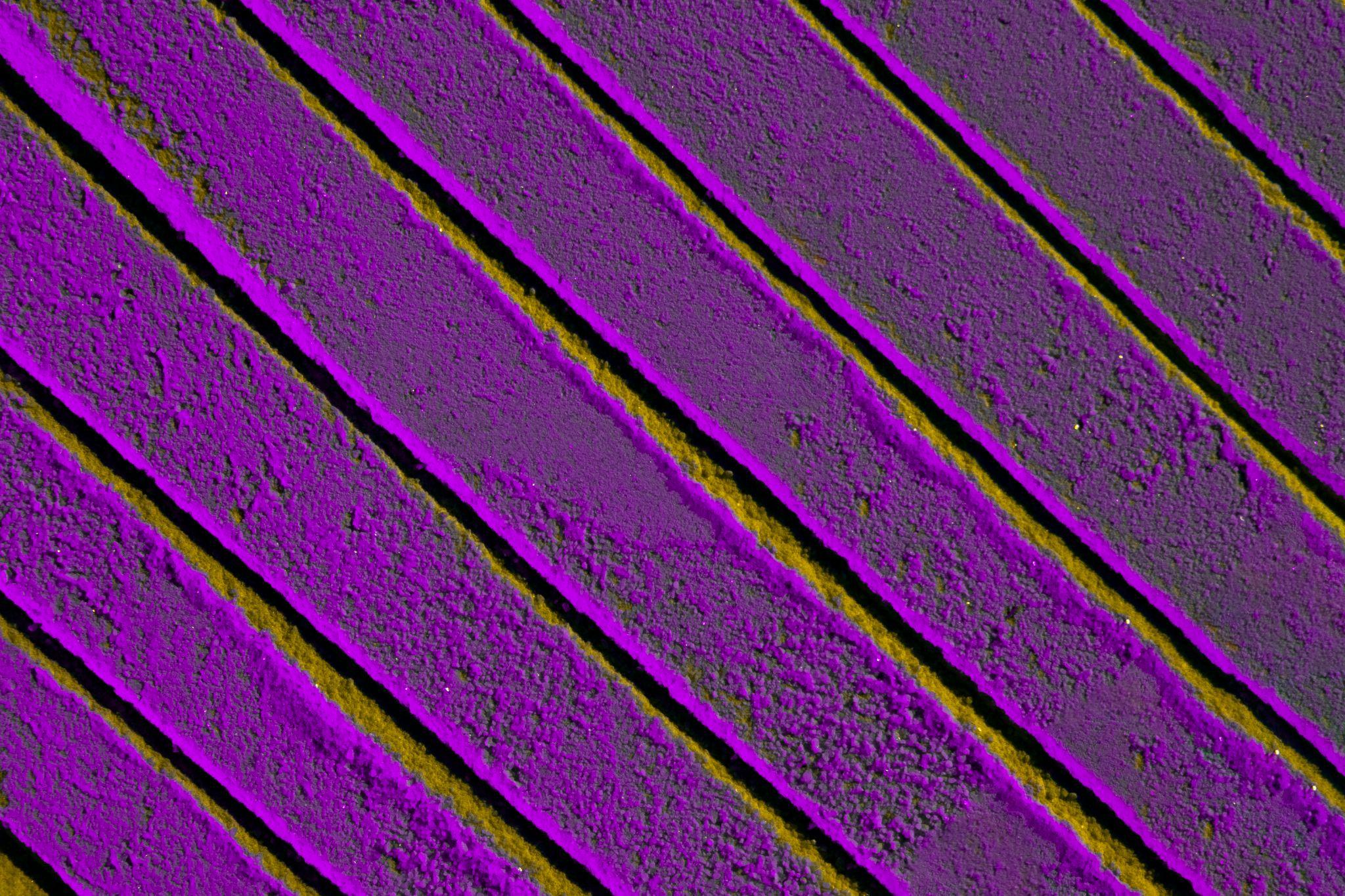 Slidesgo-2022
98,300,000
Global Day
Big numbers catch your audience’s attention
Kinetic Sand
Kinetic sand magnitudes
Slidesgo-2022
Global Day
Kinetic Sand
Where was invented?
Slidesgo-2022
Sweden
Global Day
Mercury is the closest planet to the Sun and the smallest in the Solar System
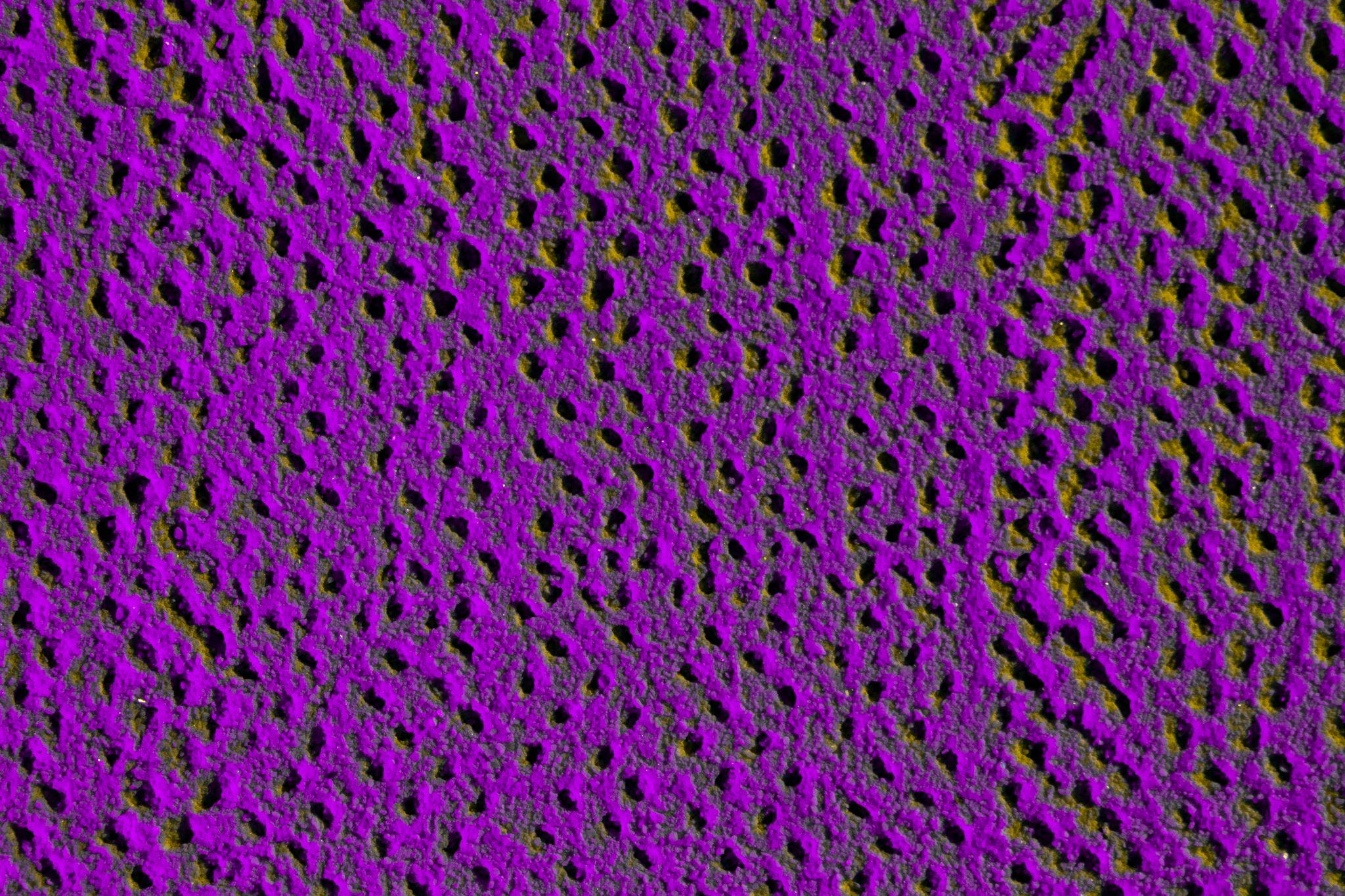 Kinetic Sand
Everybody likes sand!
Slidesgo-2022
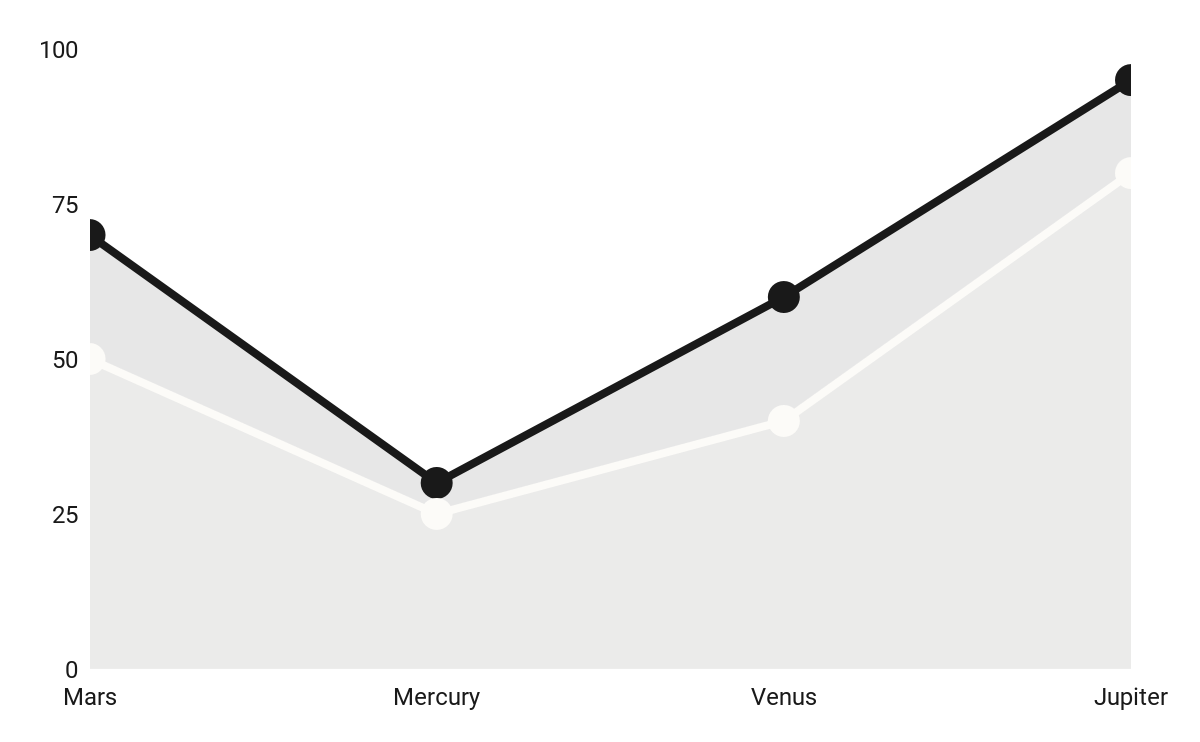 People who tried
People who liked
Global Day
Conclusions
Neptune is the farthest planet from the Sun. It's also the fourth-largest object by diameter in the Solar System
Kinetic Sand
Follow the link in the graph to modify its data and then paste the new one here. For more info, click here
Our sand experts
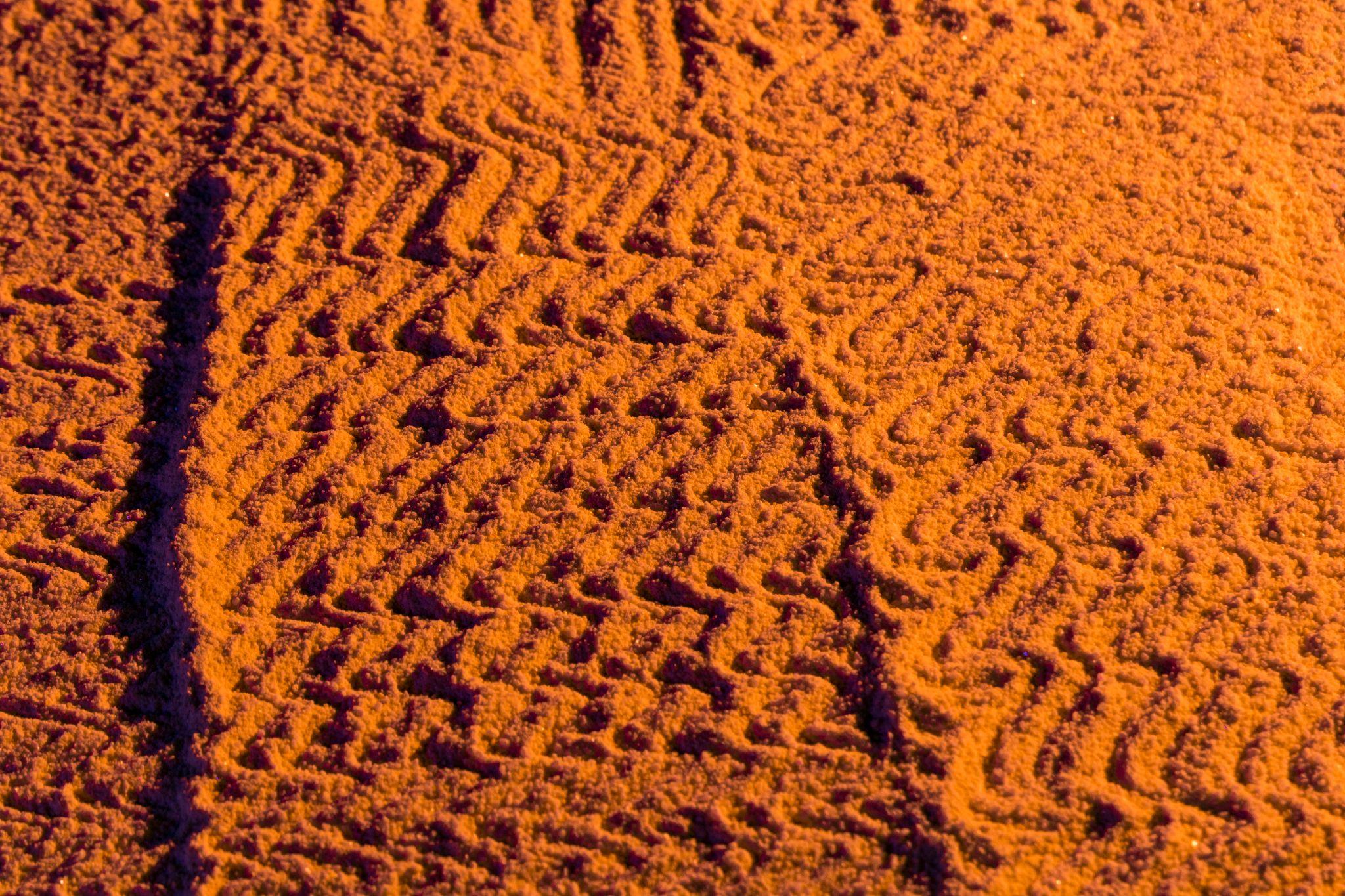 Slidesgo-2022
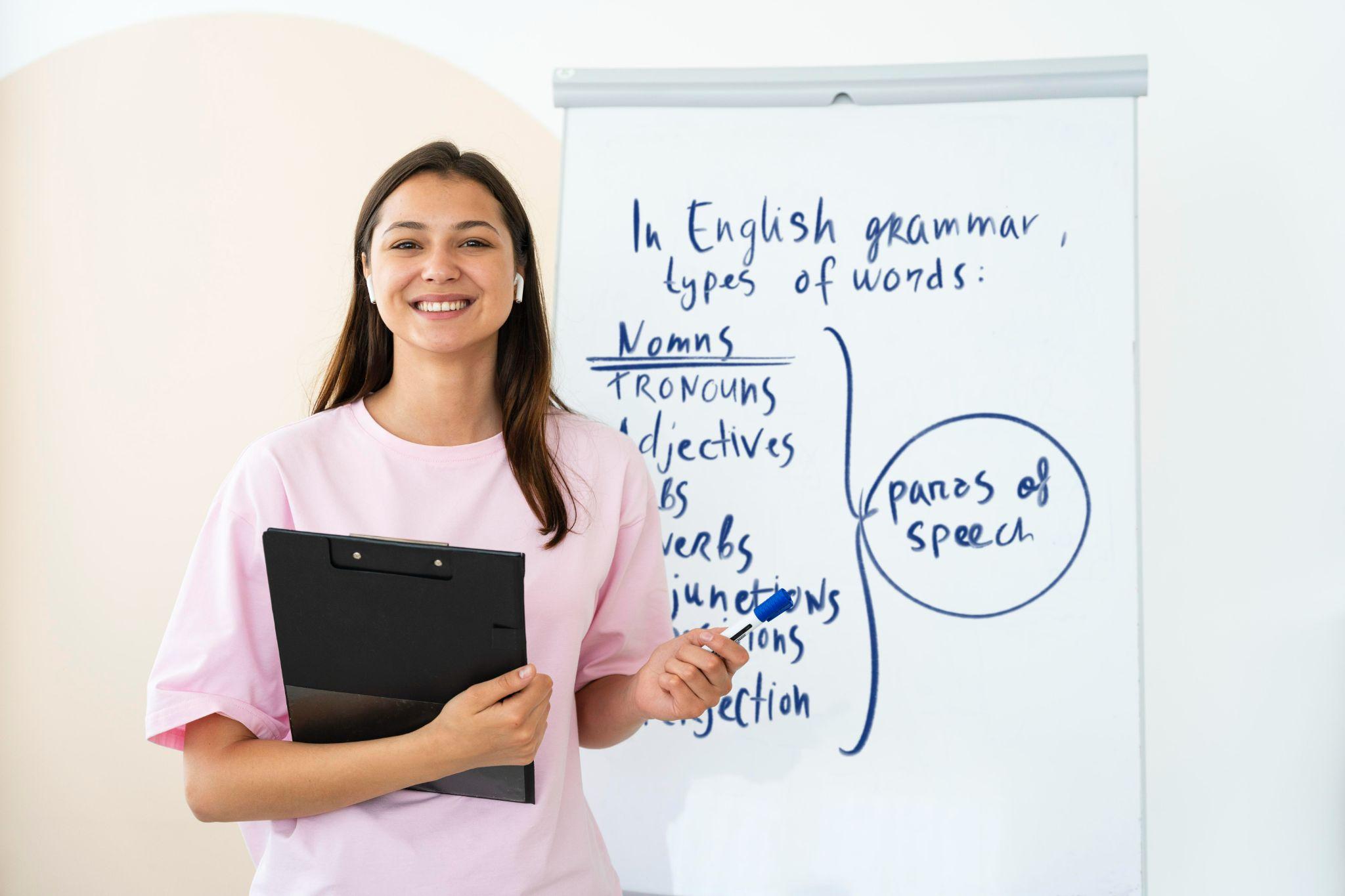 Kaliyah Harris
You can speak a bit about this person here
Global Day
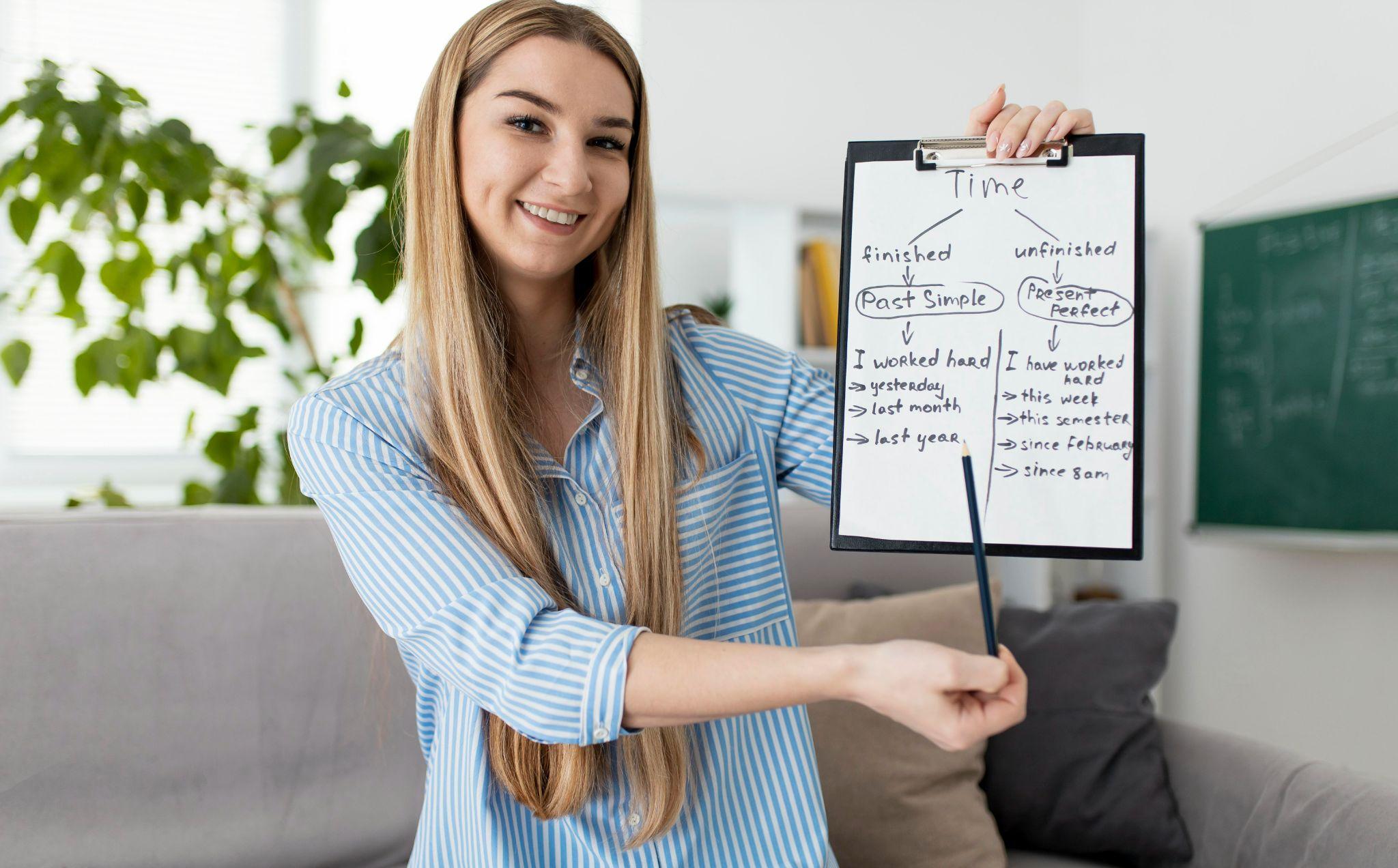 Sofia Hill
You can speak a bit about this person here
Kinetic Sand
How to observe this day
Slidesgo-2022
Global Day
Kinetic Sand
Infographics
02
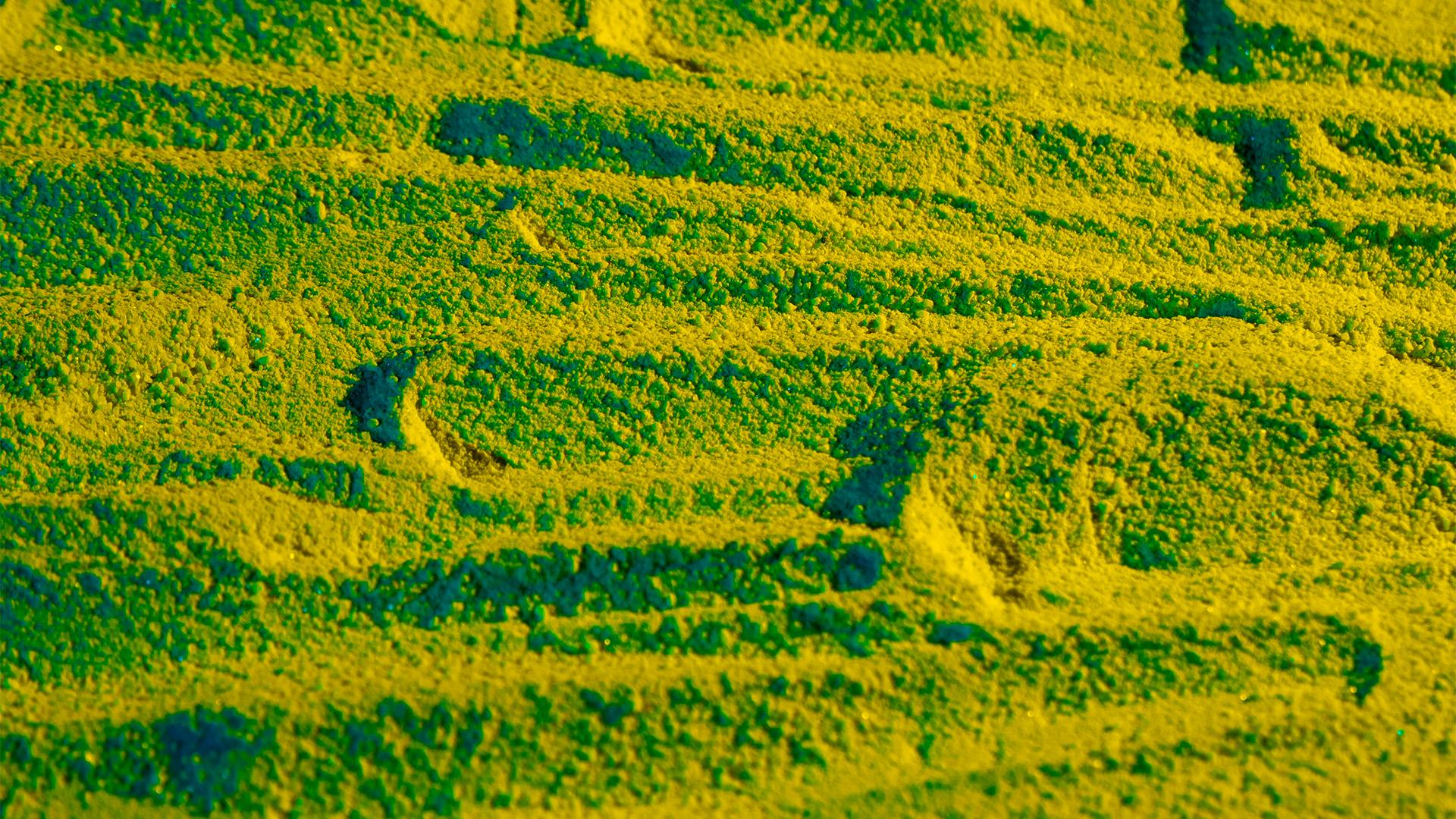 Slidesgo-2022
03
01
02
Mars
Venus
Mars is actually a very cold place
Venus has extremely high temperatures
Global Day
01
03
04
Mercury
Saturn
It’s the closest planet to the Sun
Saturn is a gas giant and has several rings
Kinetic Sand
04
When to celebrate it
Slidesgo-2022
11 th
August, 2022
Global Day
Earth is the third planet from the Sun and the only one that harbors life in the Solar System. This is where we all live
Kinetic Sand
What you can learn
Slidesgo-2022
01
03
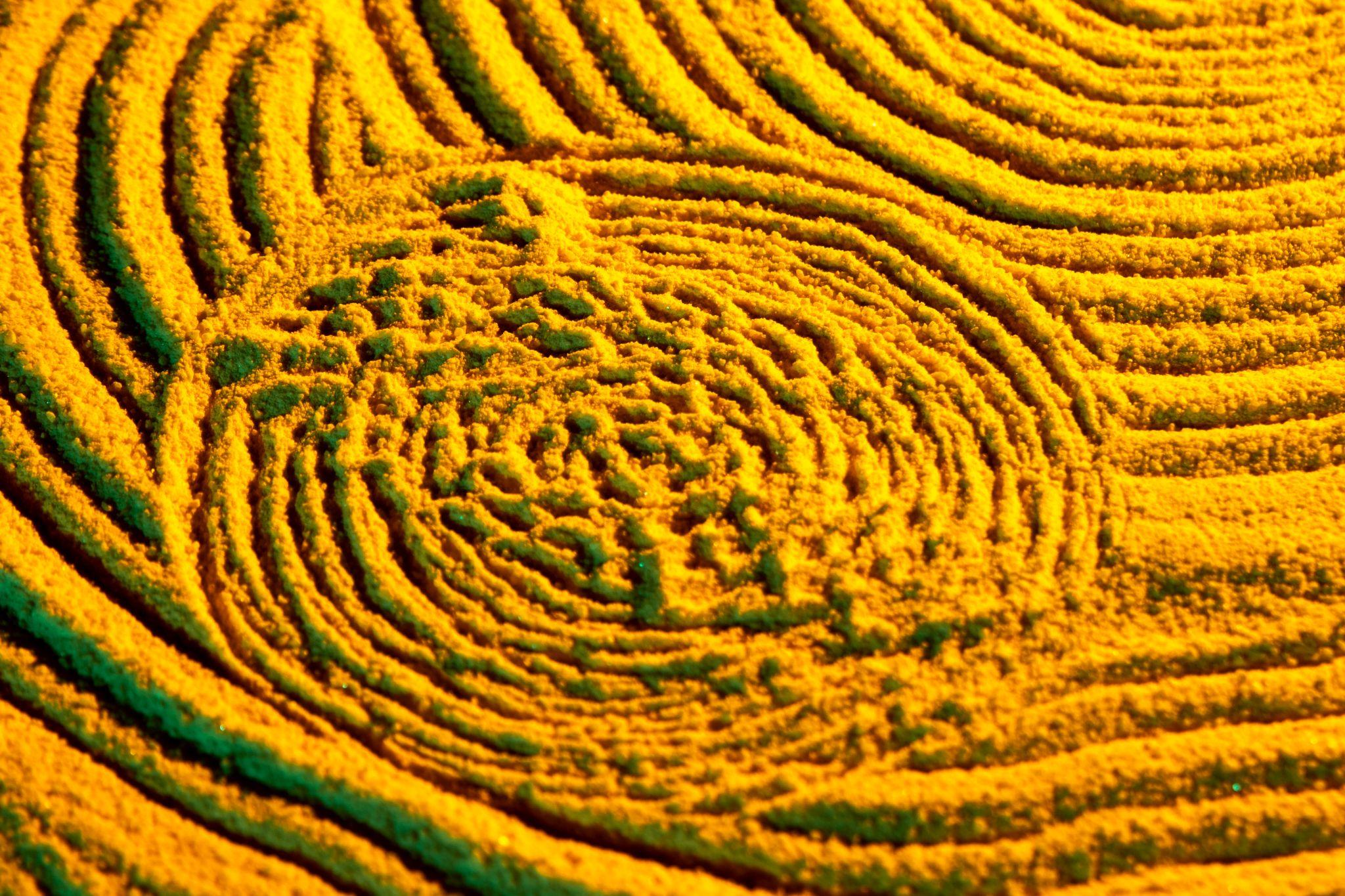 3d shapes
Color mixes
01
Mars is actually a very cold place
Venus has extremely high temperatures
02
Global Day
02
04
03
Textures
Flat objects
Kinetic Sand
Mercury is the smallest planet
Saturn is a gas giant and has several rings
04
Steps you can follow
Slidesgo-2022
Mold it
Slices it
Feel it
Mars is actually a very cold place
Venus has extremely high temperatures
Saturn is a gas giant and has several rings
Global Day
Create forms
Repeat it
Kinetic Sand
Mercury is the smallest planet
Jupiter is the biggest planet
It’s safe to use it
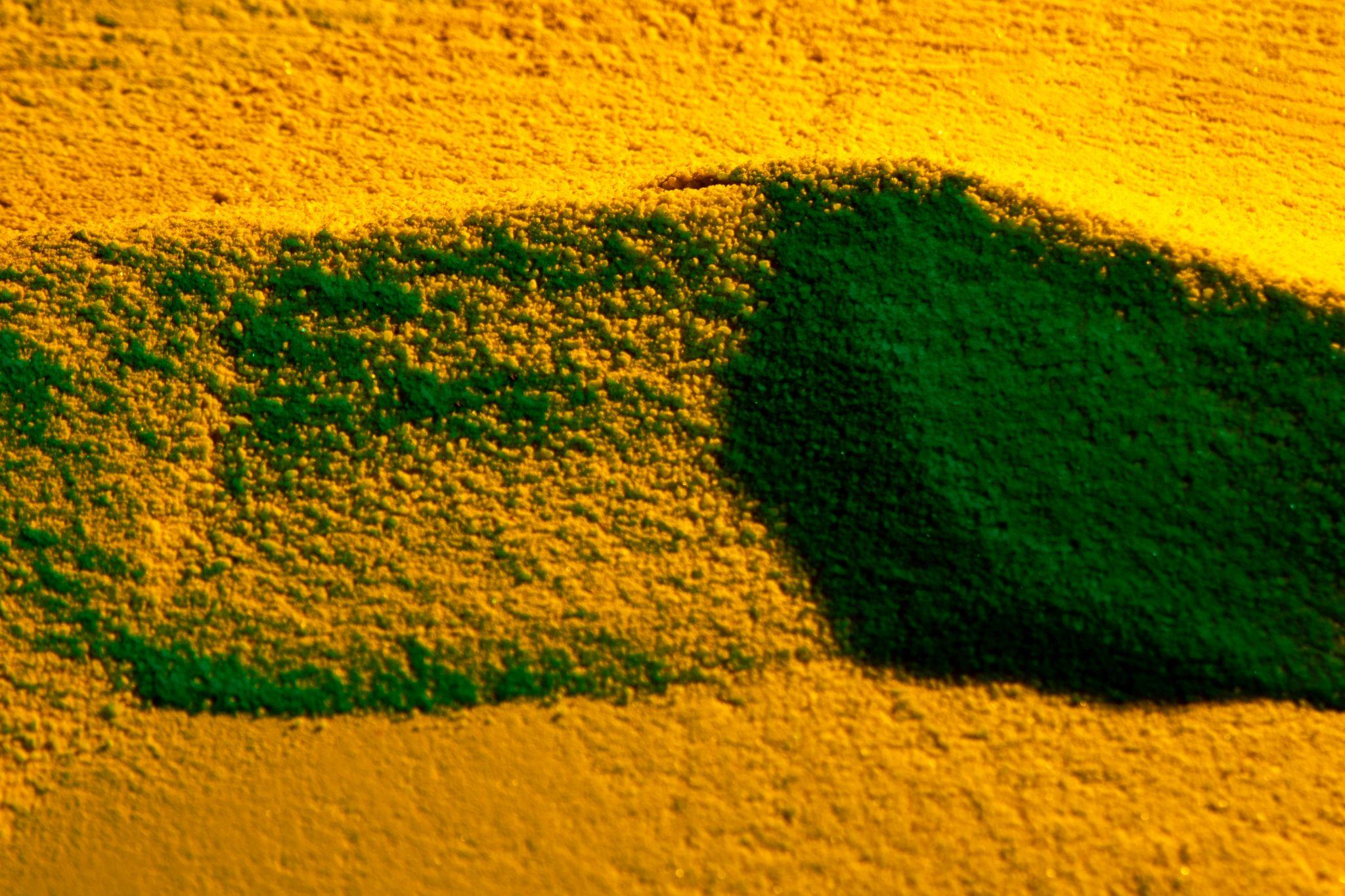 Slidesgo-2022
Safe because…
Gluten free
Global Day
Jupiter is a gas giant and the biggest planet in the Solar System. It's the fourth-brightest object in the night sky. It was named after the Roman god of the skies and lightning
Mars is actually a very cold place
Allergen free
Mercury is the smallest planet
Kinetic Sand
Look at these numbers
Slidesgo-2022
100%
Results
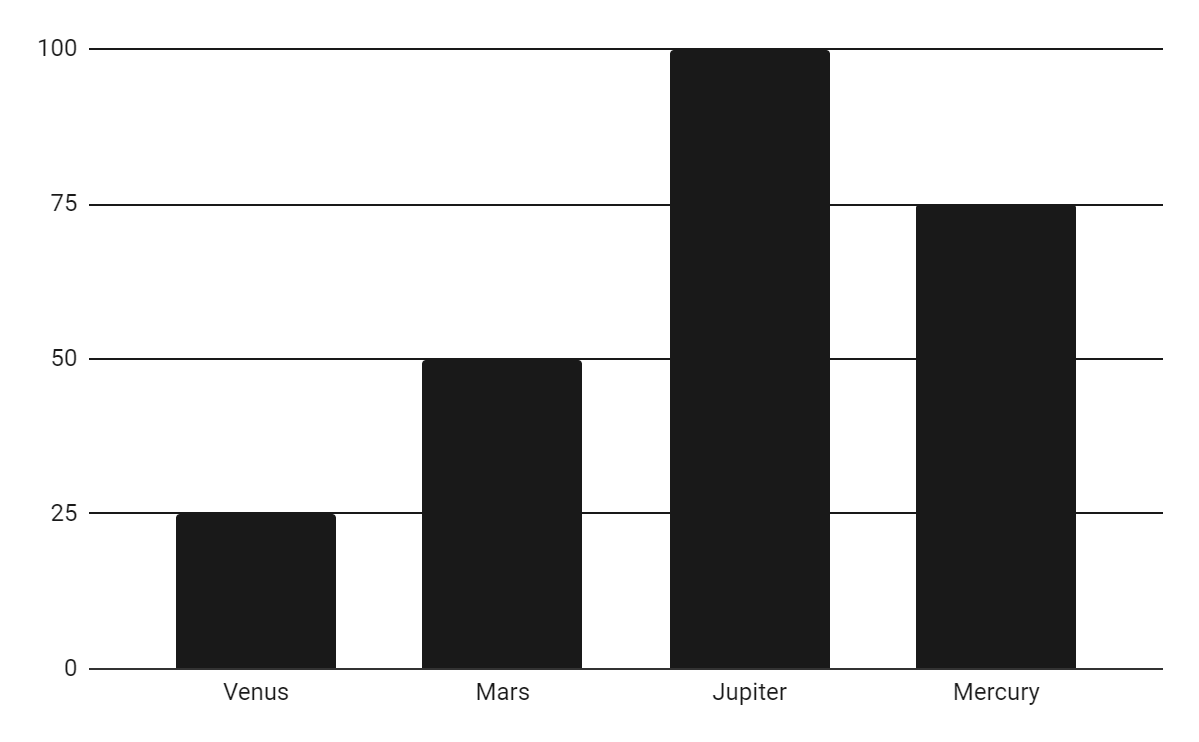 75%
Earth is the third planet from the Sun and the only one that harbors life in the Solar System
Global Day
50%
25%
1,200,000
Kinetic Sand
Total people
Follow the link in the graph to modify its data and then paste the new one here. For more info, click here
You can follow this order
Slidesgo-2022
01
Mars
02
Global Day
Despite being red, Mars is a cold place
Jupiter
03
Jupiter is a gas giant and the biggest planet
Venus
Kinetic Sand
Venus is very hot, even more than Mercury
Curiosities
Slidesgo-2022
Color
Practice
Form
Proyect
Week 01
Week 02
Global Day
Week 03
Week 04
Kinetic Sand
Change the line end when you complete the week
Computer mockup
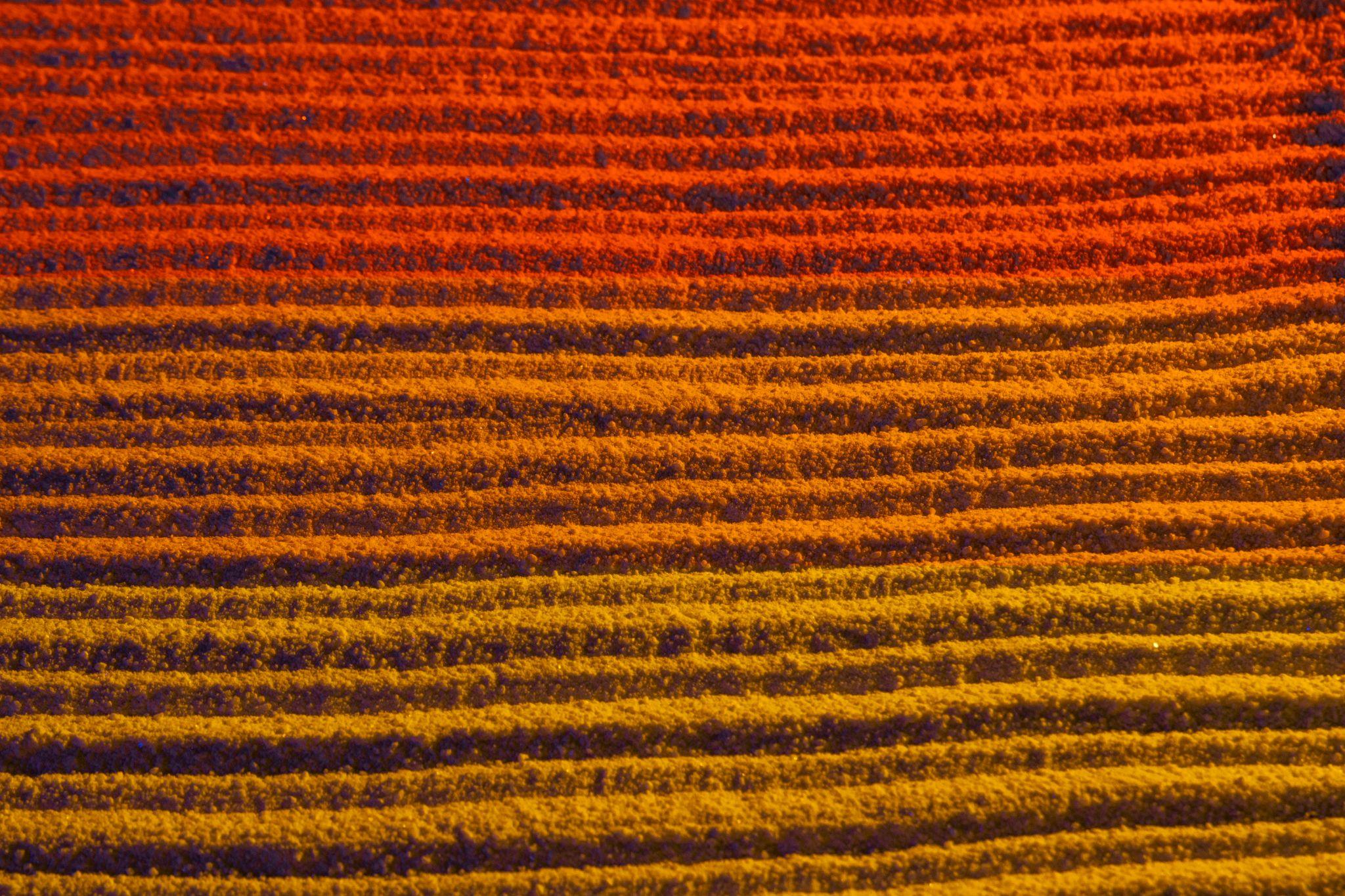 Slidesgo-2022
You can replace the image on the screen with your own work. Just right-click on it and select “Replace image”
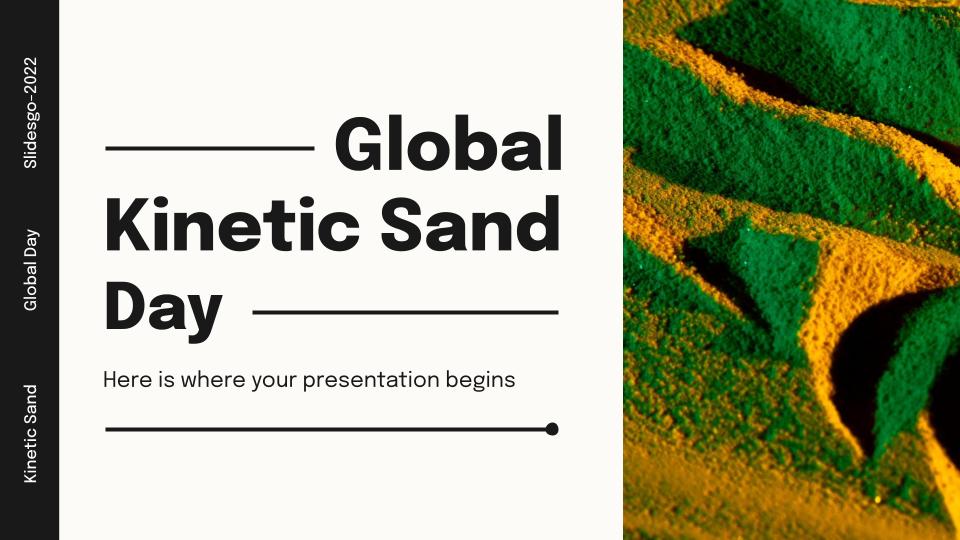 Global Day
Kinetic Sand
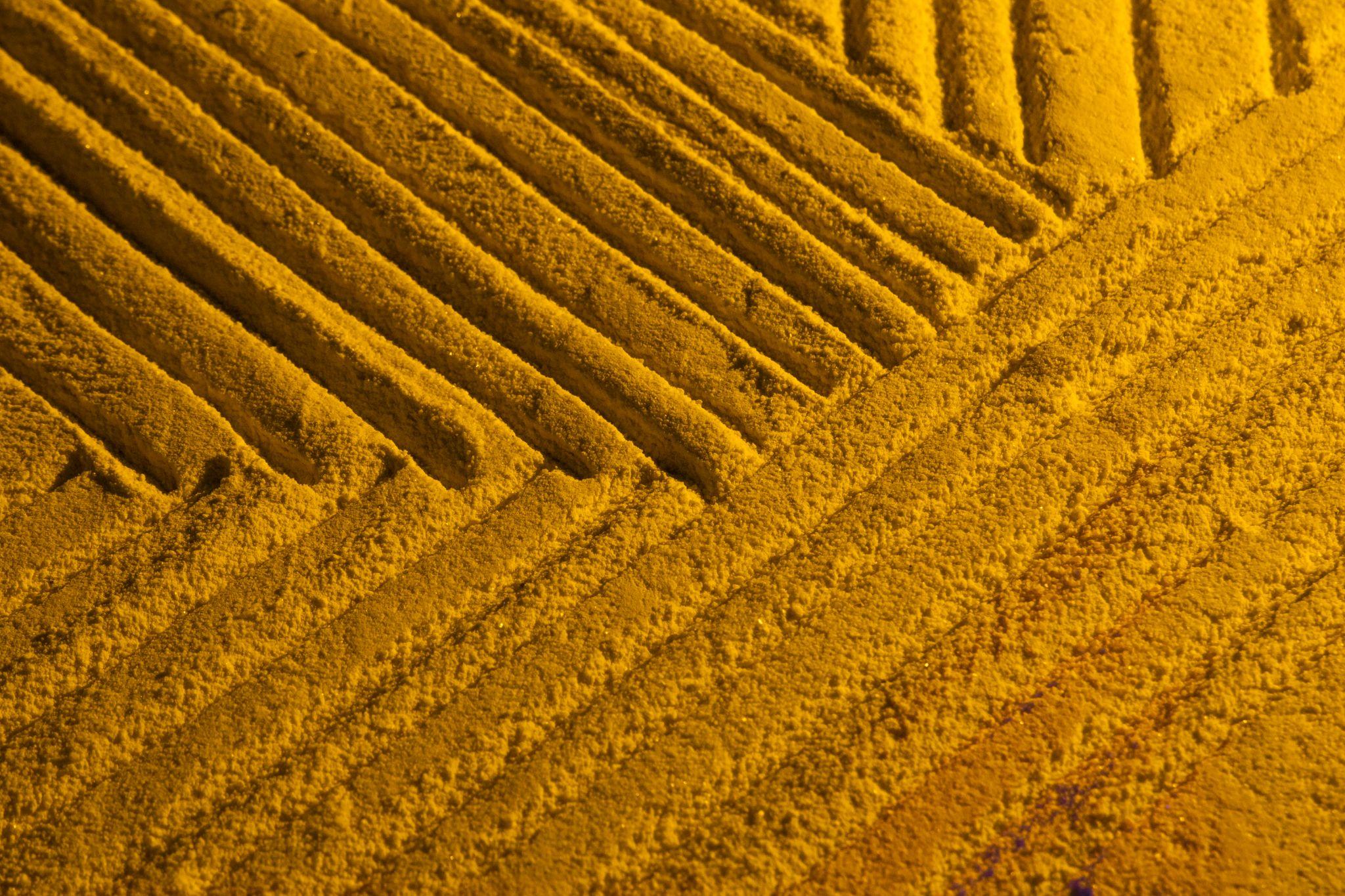 Slidesgo-2022
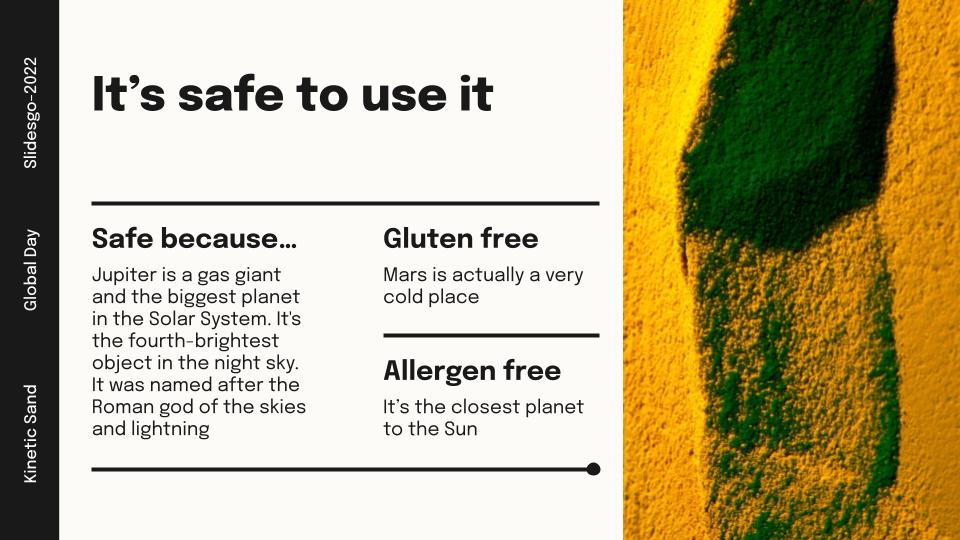 Global Day
Tablet mockup
You can replace the image on the screen with your own work. Just right-click on it and select “Replace image”
Kinetic Sand
Phone mockup
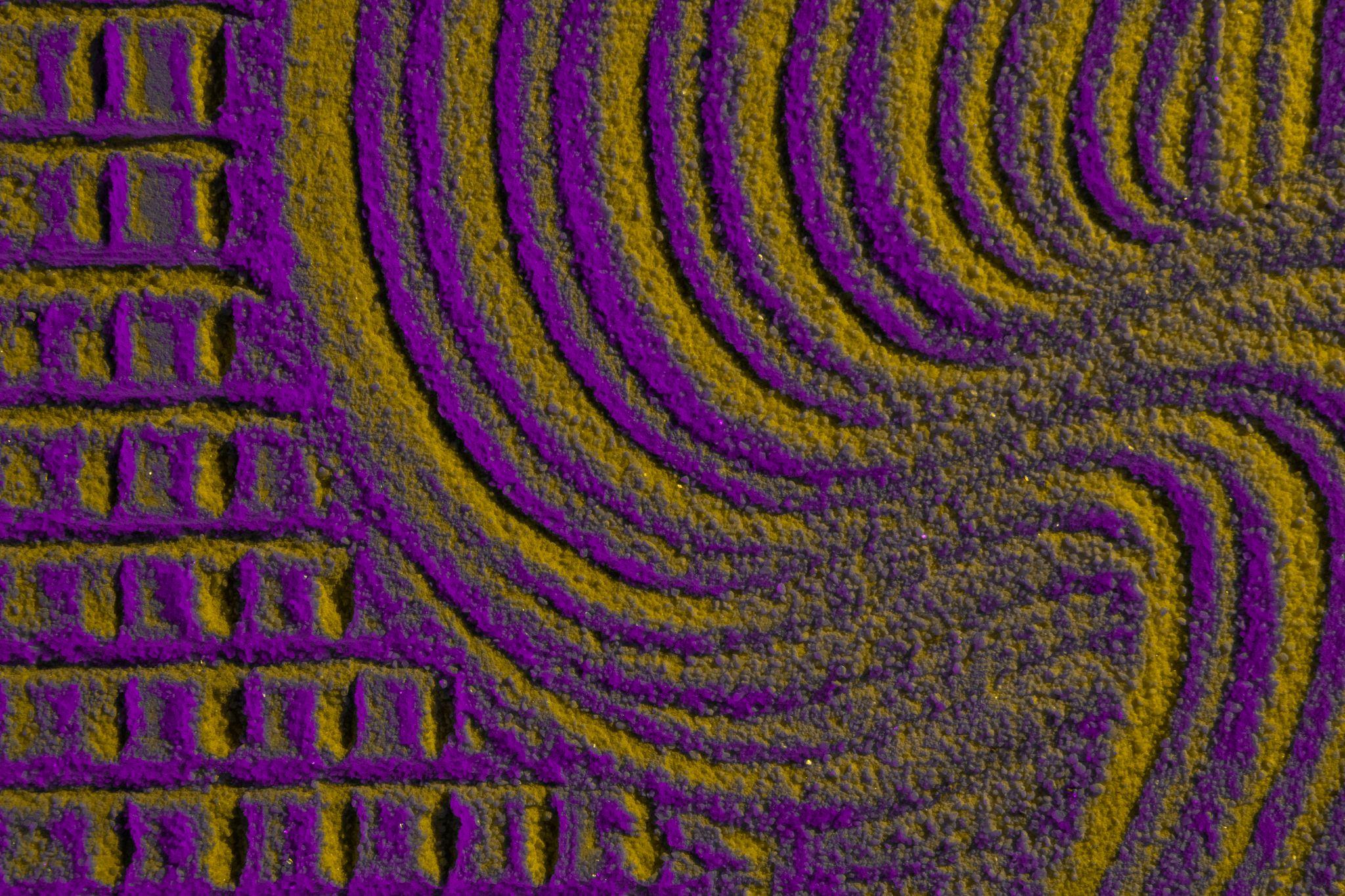 Slidesgo-2022
You can replace the image on the screen with your own work. Just right-click on it and select “Replace image”
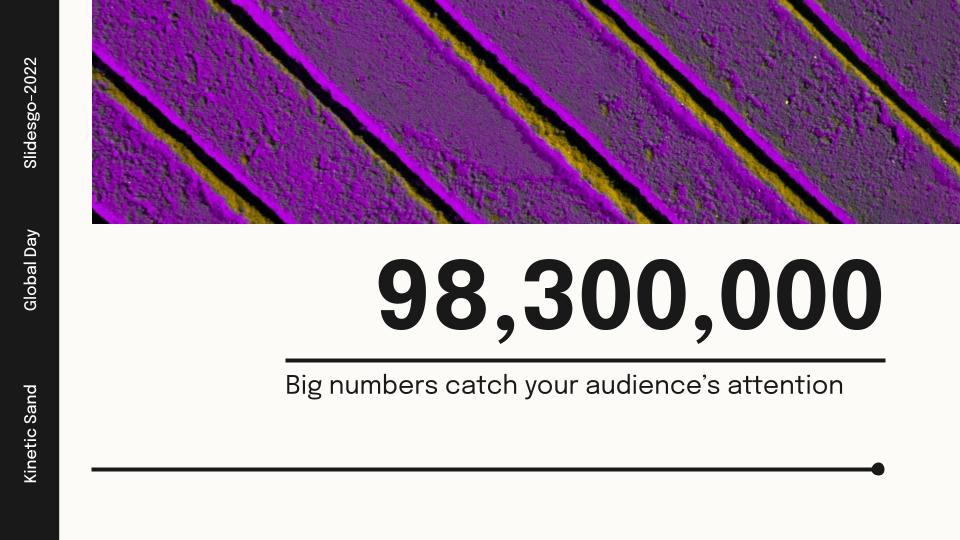 Global Day
Kinetic Sand
Thanks!
Slidesgo-2022
Do you have any questions? 
youremail@freepik.com
+34 654 321 432
yourwebsite.com
Global Day
Kinetic Sand
Please keep this slide for attribution
Alternative resources
Slidesgo-2022
Here’s an assortment of alternative resources whose style fits that of this template:  
Photos
Contrasted blue and yellow sand lines
Abstract claws on sunset sand
Top view of sand with opening holes
Different shapes made from sand
Small dunes shapes top view
Sand randomly shapes top view
Asymmetrical dunes in golden shades
Close-up view of sand shapes
Heart shape drawn on sand texture
Rectangular sand shapes high view
Oblique sand shaped lines
Random design in violet sand
Circular forms on beach sand
Triangular slices of yellow sand
Randomly drawn lines on yellow sand
Curved sand design top view
Sand design with copy space
Plain copy space sand background
Plain parallel lines in violet sand
English teacher doing her class
Teacher doing an english lesson
Global Day
Kinetic Sand
Resources
Slidesgo-2022
Did you like the resources on this template? Get them for free at our other websites: 
Photos
Asymmetrical sand shapes top
Sand background in blue shades
Hand shape in blue shades sand
Randomly lines design in violet sand
Geometrical sand shapes top
Top view lines made form sand
Variety of sand shapes flat lay
Violet sand with small opening holes
Violet sand with diamond shapes
Degrade colours with sand lines
Circular sand shapes high view
Close-up mound of sand
Sand design with green coloured
Oblique lines on violet sand
Ribbed design on sunset sand
Abstract aztec seal made from sand
Close-up dunes with shadows
Variety of sand shapes top view
Randomly lines design in violet sand
Young woman teaching kids
Young woman teaching
Global Day
Kinetic Sand
Instructions for use
If you have a free account, in order to use this template, you must credit Slidesgo by keeping the Thanks slide. Please refer to the next slide to read the instructions for premium users.
As a Free user, you are allowed to:
- Modify this template.
- Use it for both personal and commercial projects.
You are not allowed to:
- Sublicense, sell or rent any of Slidesgo Content (or a modified version of Slidesgo Content).
- Distribute Slidesgo Content unless it has been expressly authorized by Slidesgo.
- Include Slidesgo Content in an online or offline database or file.
- Offer Slidesgo templates (or modified versions of Slidesgo templates) for download.
- Acquire the copyright of Slidesgo Content.
For more information about editing slides, please read our FAQs or visit Slidesgo School:
https://slidesgo.com/faqs and https://slidesgo.com/slidesgo-school
Instructions for use (premium users)
As a Premium user, you can use this template without attributing Slidesgo or keeping the "Thanks" slide.
You are allowed to:
Modify this template.
Use it for both personal and commercial purposes.
Hide or delete the “Thanks” slide and the mention to Slidesgo in the credits.
Share this template in an editable format with people who are not part of your team.
You are not allowed to:
Sublicense, sell or rent this Slidesgo Template (or a modified version of this Slidesgo Template).
Distribute this Slidesgo Template (or a modified version of this Slidesgo Template) or include it in a database or in any other product or service that offers downloadable images, icons or presentations that may be subject to distribution or resale.
Use any of the elements that are part of this Slidesgo Template in an isolated and separated way from this Template.
Register any of the elements that are part of this template as a trademark or logo, or register it as a work in an intellectual property registry or similar.
For more information about editing slides, please read our FAQs or visit Slidesgo School:
https://slidesgo.com/faqs and https://slidesgo.com/slidesgo-school
Fonts & colors used
This presentation has been made using the following fonts:
Epilogue
(https://fonts.google.com/specimen/Epilogue)
#191919
#fcfbf8
Storyset
Create your Story with our illustrated concepts. Choose the style you like the most, edit its colors, pick the background and layers you want to show and bring them to life with the animator panel! It will boost your presentation. Check out how it works.
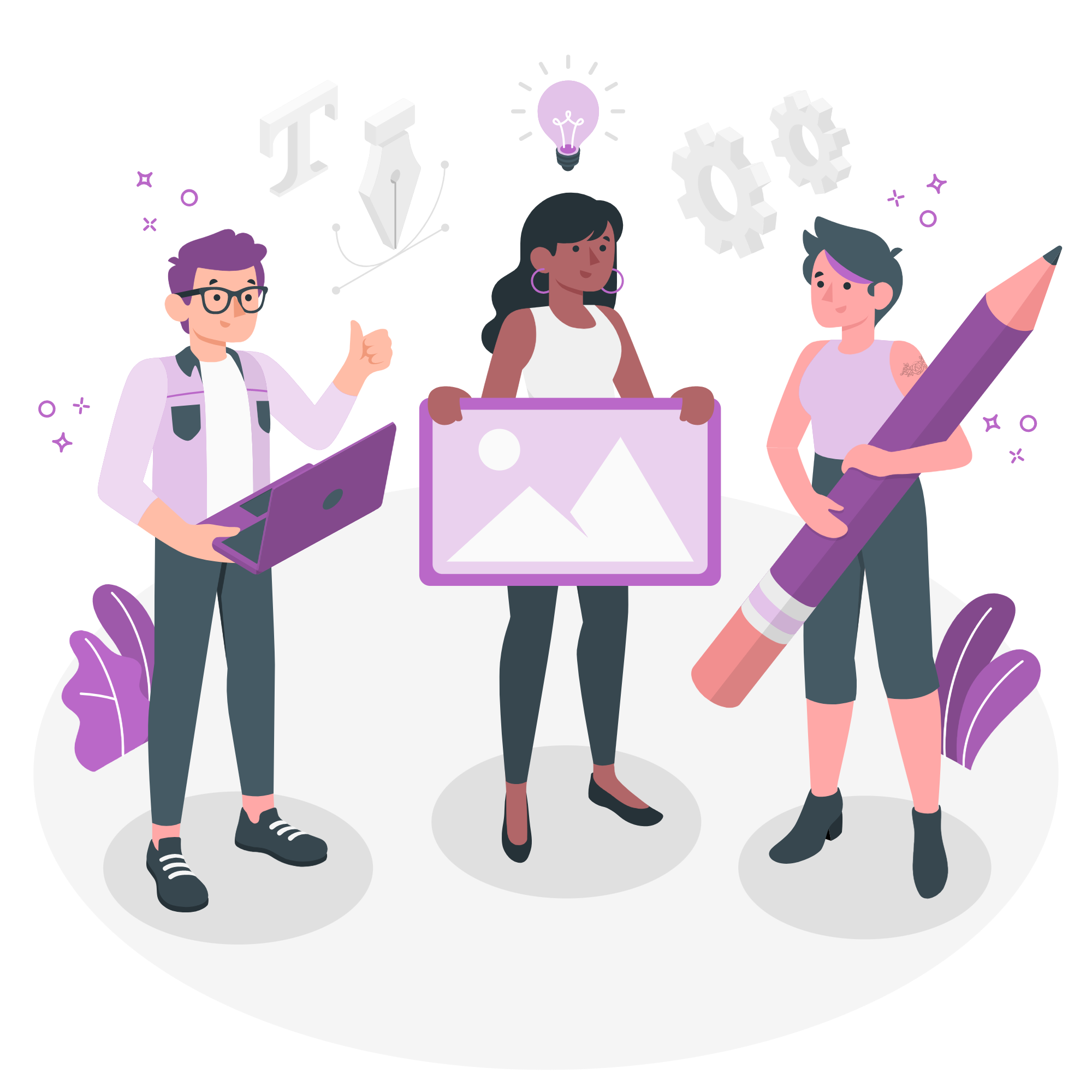 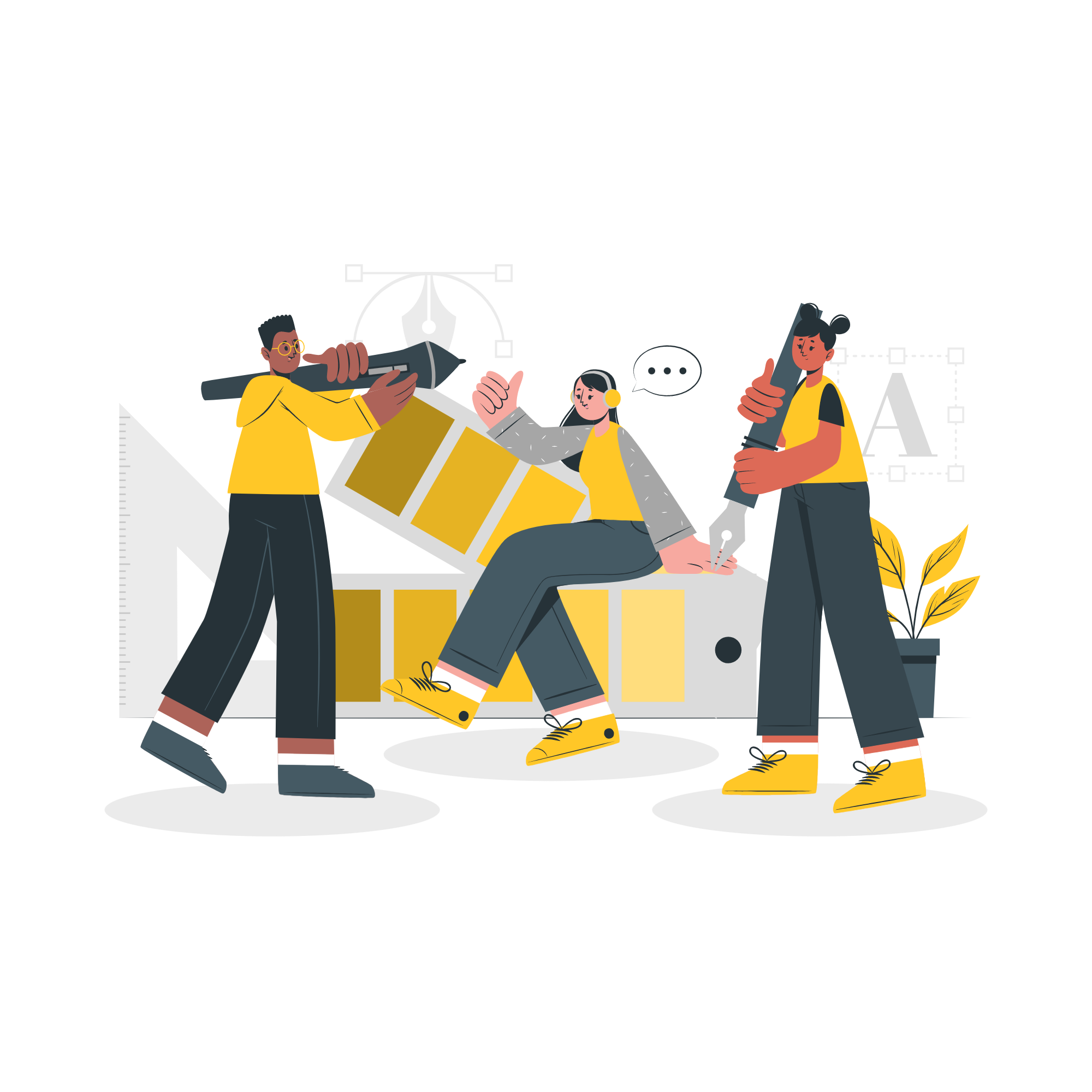 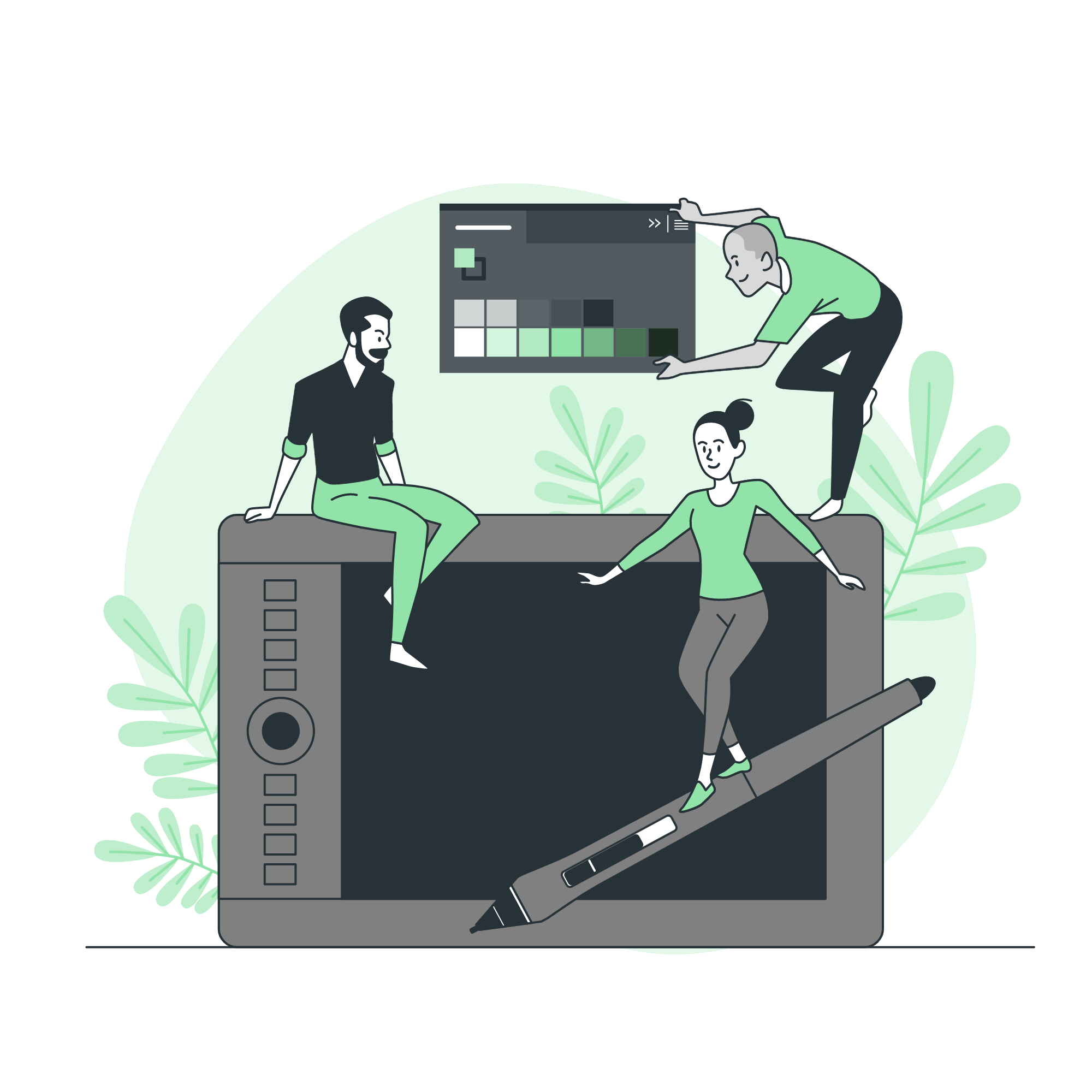 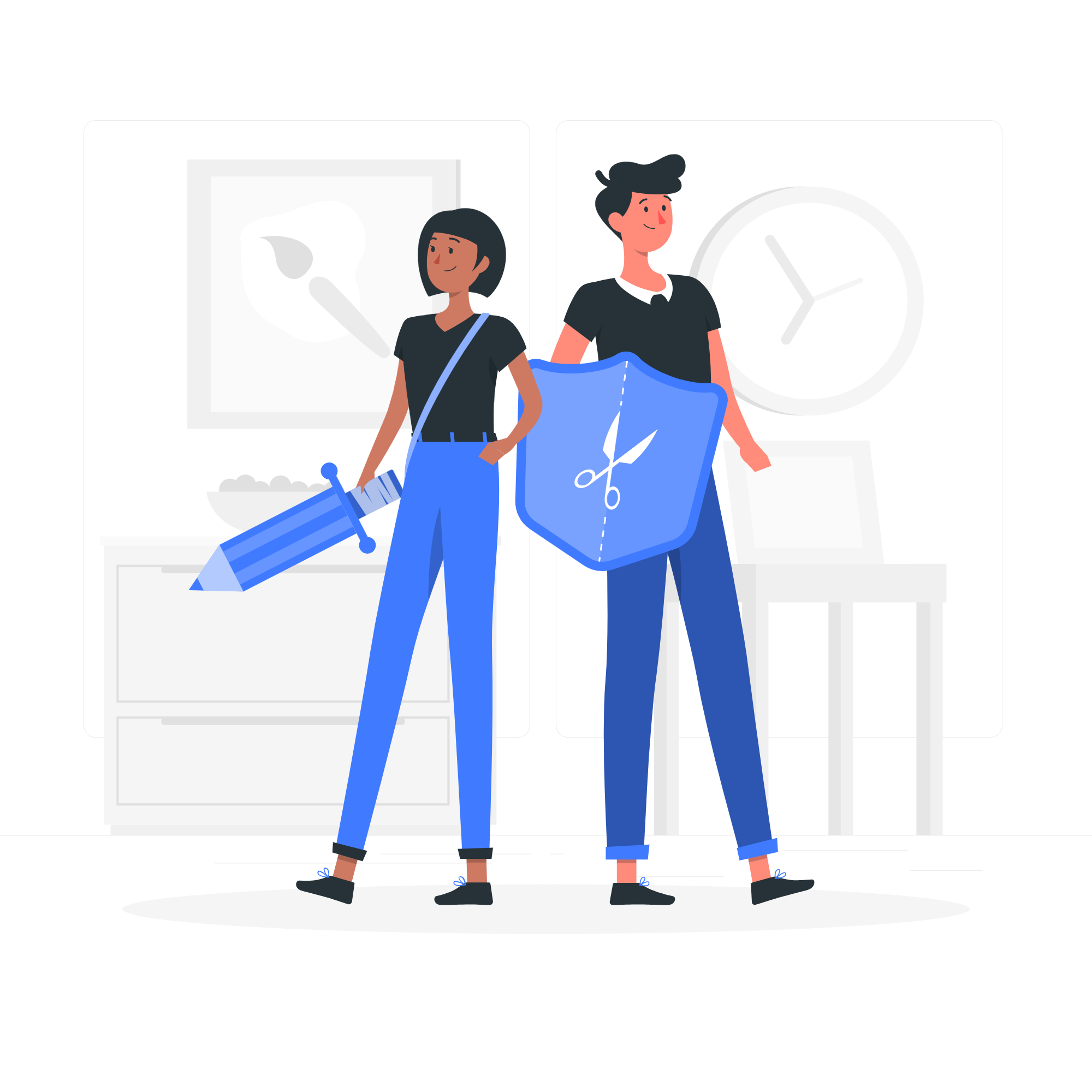 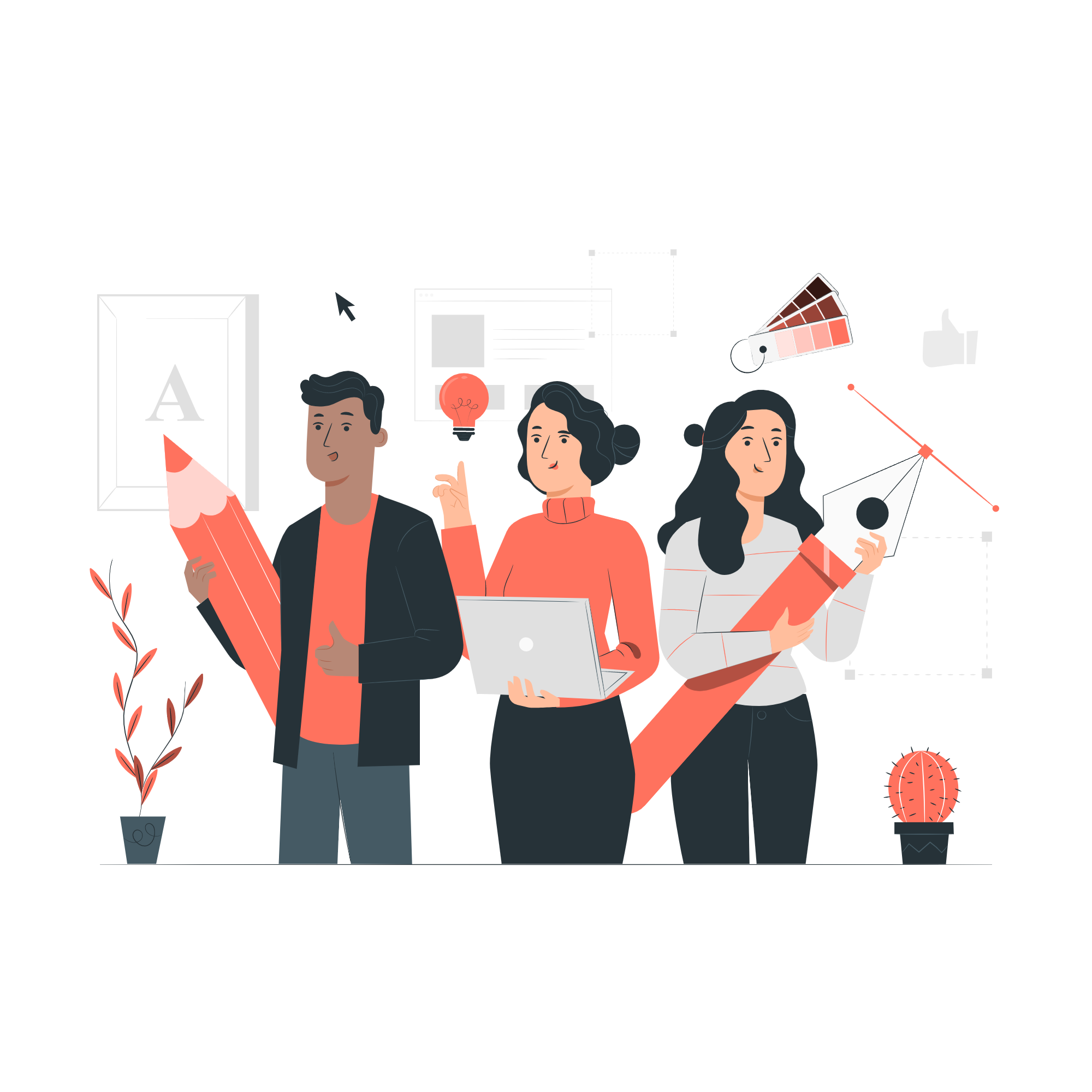 Pana
Amico
Bro
Rafiki
Cuate
Use our editable graphic resources...
You can easily resize these resources without losing quality. To change the color, just ungroup the resource and click on the object you want to change. Then, click on the paint bucket and select the color you want. Group the resource again when you’re done. You can also look for more infographics on Slidesgo.
FEBRUARY
JANUARY
MARCH
APRIL
PHASE 1
Task 1
FEBRUARY
MARCH
APRIL
MAY
JUNE
JANUARY
Task 2
PHASE 1
Task 1
Task 2
PHASE 2
Task 1
Task 2
...and our sets of editable icons
You can resize these icons without losing quality.
You can change the stroke and fill color; just select the icon and click on the paint bucket/pen.
In Google Slides, you can also use Flaticon’s extension, allowing you to customize and add even more icons.
Educational Icons
Medical Icons
Business Icons
Teamwork Icons
Help & Support Icons
Avatar Icons
Creative Process Icons
Performing Arts Icons
Nature Icons
SEO & Marketing Icons
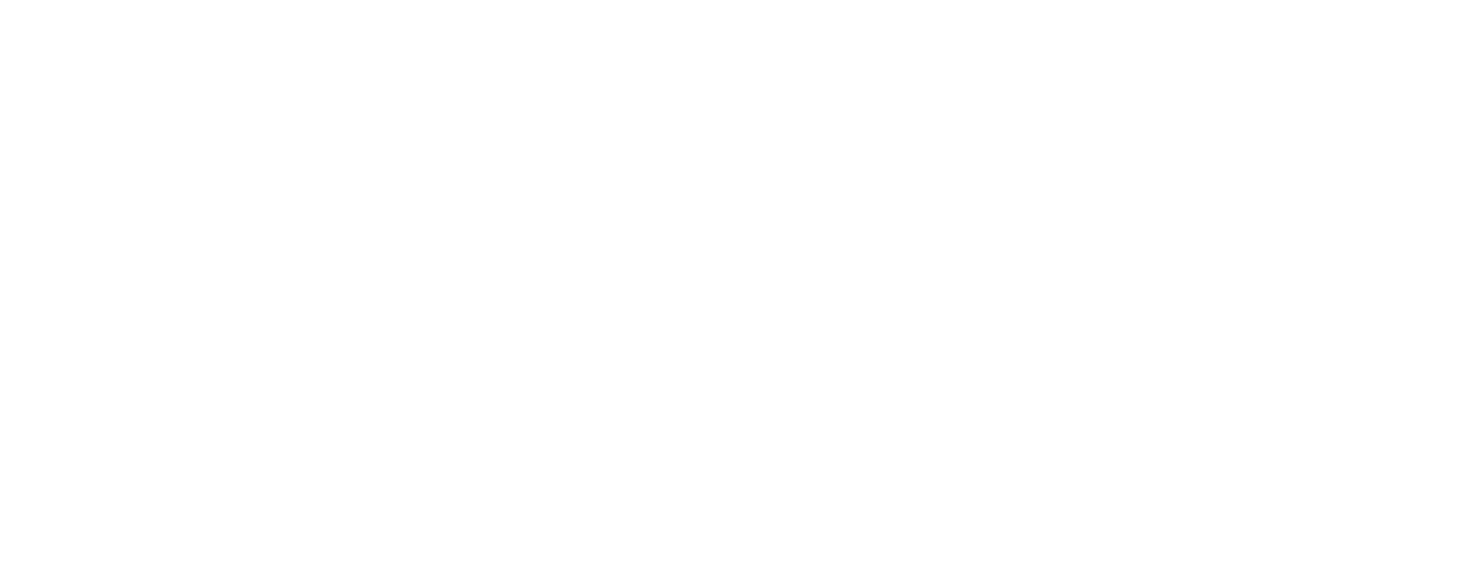